Rapid accelerated Hemodialysis in Children with End Stage renal Disease, randomized clinical trial on its anticoagulant role and effects on the efficiency
Mohamed Khaled El Hatw 
(M.D. Pediatrics), (MPH, Liverpool)

Pediatric Consultant; NAAFH, Saudi Arabia

Pediatric Nephrology Consultant; Cairo University Children Hospital
[Speaker Notes: What is an invention? An Invention is a new product that performs a new function
2) Types of the AHD lines ? 
According to the mode of control of differential blood flow rate: 
Type [AHD] No mode of control
Type [ AHD-V] Valve (s) in the patient and recirculation line.
Type [AHD-PR] A blood pump in the Patient segment of the arterial line & Additional pump in the recirculation line

.]
Rapid accelerated Hemodialysis in Children with End Stage renal Disease, randomized clinical trial on its anticoagulant role and effects on the efficiency
Mohamed Khaled El Hatw (MD), 
Fatina Fadel (MD)   
Ramzy El Baroudy (MD)
[Speaker Notes: What is an invention? An Invention is a new product that performs a new function
2) Types of the AHD lines ? 
According to the mode of control of differential blood flow rate: 
Type [AHD] No mode of control
Type [ AHD-V] Valve (s) in the patient and recirculation line.
Type [AHD-PR] A blood pump in the Patient segment of the arterial line & Additional pump in the recirculation line

.]
Introduction
Introduction
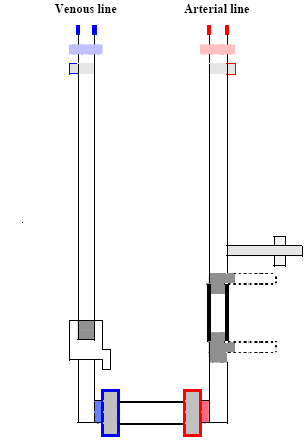 Heparin
Routine heparin DNHD.
Increasing the blood flow rate (BFR) is a recommended strategy to improve efficiency of hemodialysis and to prevent blood clotting. 

Rapid BFR “low dose heparin” and "no heparin" hemodialysis can achieve anticoagulation with low risk of anticoagulants induced bleeding, especially in patients with bleeding tendency. 1,2
Introduction
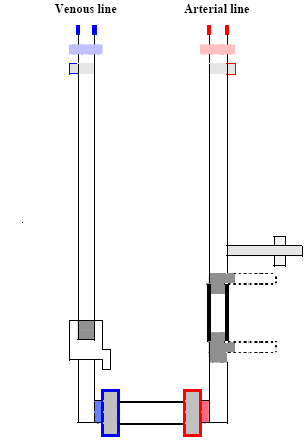 Heparin
Routine heparin DNHD.
Without increasing the BFR, system coagulation occurred in no heparin dialysis in 13 of 296 (4 %) adults 3   and in 7 out of 28 (25 %) children. 4  

Increasing the BFR carries the risk of heart failure and hypotension, especially in children, which might result in the interruption of treatment 1
Introduction
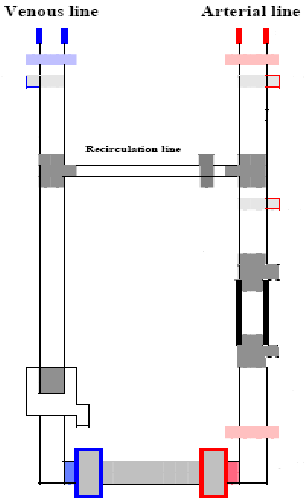 AHD
Accelerated hemodialysis (AHD) is a hemodialysis technique where partial blood recirculation is used to selectively accelerate the BFR in the filter compared to the patient BFR
Introduction
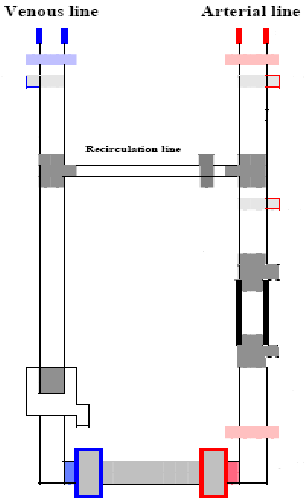 Routine BFR
Selective Increase
R - AHD
Rapid accelerated hemodialysis (R-AHD) indicates that partial recirculation selectively increases the filter BFR. 
PBR  was reported by (1) Emura et al. 1985 cited in Yuji, 2008 5  in hemodialysis sessions to achieve low-dose heparinization and by (2) El Hatw, 1999 6  in 10 R-AHD sessions.
Introduction
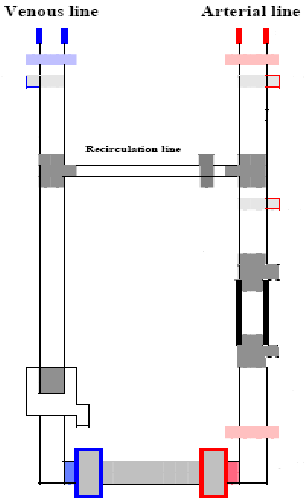 Selective Decrease
Routine BFR
S - AHD
Slow accelerated hemodialysis (S-AHD) indicates selective reduction of the patient BFR. It was reported by  (1) Brendolan et al, 1994 cited in (Yuji, 2008) 5, who called it "double pass hemodialysis". (2) El Hatw, in 19996 reported five S-AHD sessions for one patient with a patient BFR of 65 ml/minute and a recirculation BFR of 65 ml/ minute and  (3) El Hatw et al 7 reported in 2007  65 Long S-AHD sessions, 8 hours each, for 5 patients and lastly (4) Yuji in 2008 5 reported a case of continuous hemodiafilteration (CHDF) with unstable patient BFR and a recirculation BFR of 30 ml/ minute.
Introduction
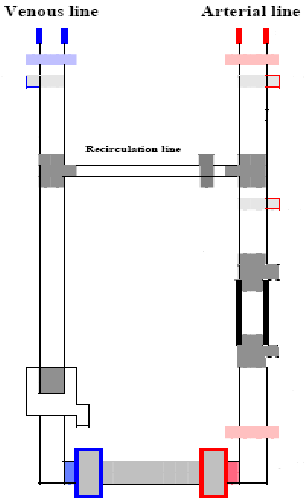 AHD Connections
AHD is carried out through H shaped AHD connections. 
The 2 vertical lines of the “H” are the inflow (arterial) blood line that drains blood from the vascular access to the dialyser, and the outflow (venous) blood line that returns blood from the dialyser back to the vascular access 10.
[Speaker Notes: Accelerated hemodialysis (AHD) 8, 9 is carried out through H shaped AHD connections. 
The 2 vertical lines of the “H” are the inflow (arterial) blood line that drains blood from the vascular access to the dialyser, and the outflow (venous) blood line that returns blood from the dialyser back to the vascular access 10.]
Introduction
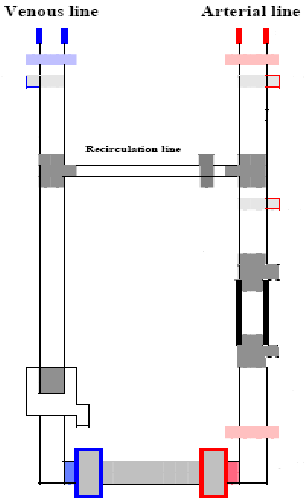 AHD Connections
AHD is carried out through H shaped AHD connections. 
The 2 vertical lines of the “H” are the inflow (arterial) blood line that drains blood from the vascular access to the dialyser, and the outflow (venous) blood line that returns blood from the dialyser back to the vascular access 10.
[Speaker Notes: Accelerated hemodialysis (AHD) 8, 9 is carried out through H shaped AHD connections. 
The 2 vertical lines of the “H” are the inflow (arterial) blood line that drains blood from the vascular access to the dialyser, and the outflow (venous) blood line that returns blood from the dialyser back to the vascular access 10.]
Introduction
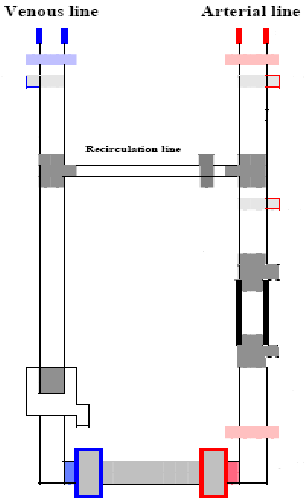 AHD Connections
(2)  The recirculation line (R) forms the transverse limb of the H and divides the arterial line into the filter segment (Fa) and the patient segment (Pa) of the arterial line and divides the venous line into the filter segment (Fv) and the patient segment (Pv) of the venous line.
Introduction
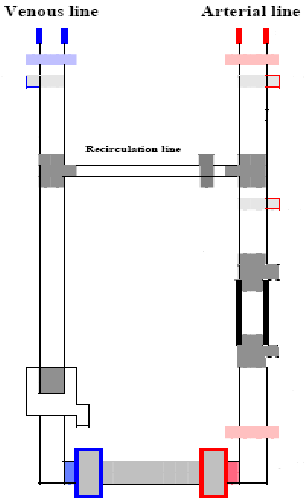 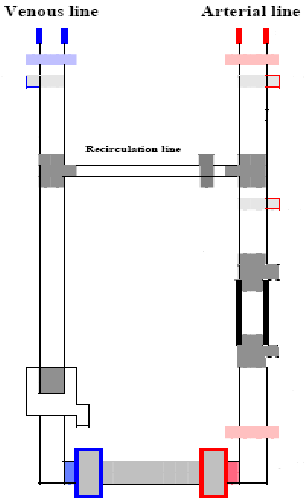 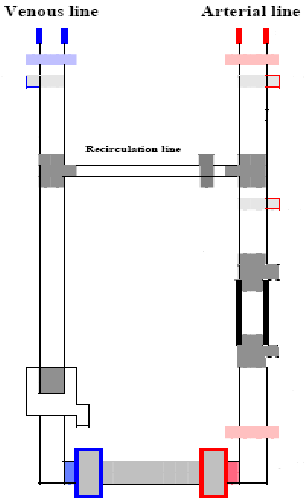 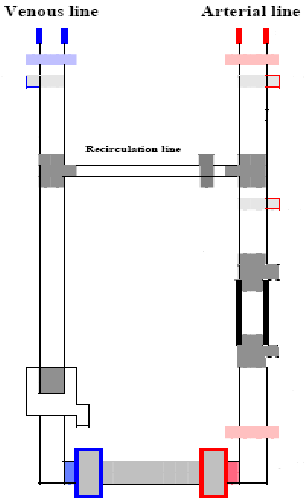 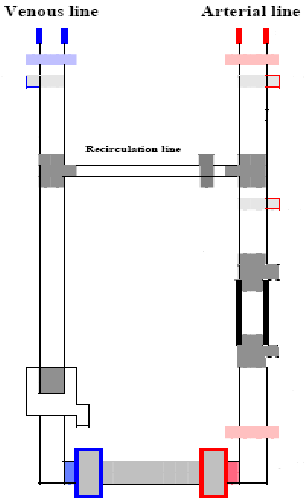 AHD0 Connections
AHDV Connections
AHDPR Connections
AHDFR Connections
AHDFP Connections
AHD connections are available in 5 models; named according to the mode of control BFR of its different parts.
Introduction
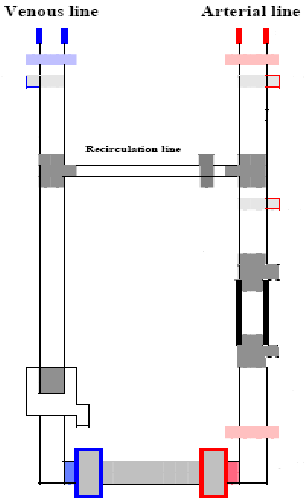 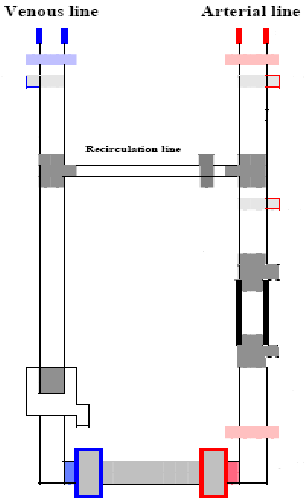 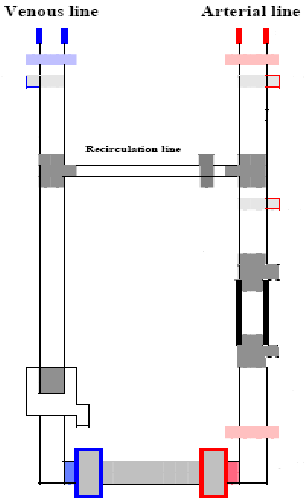 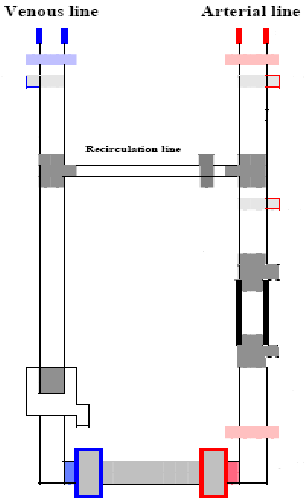 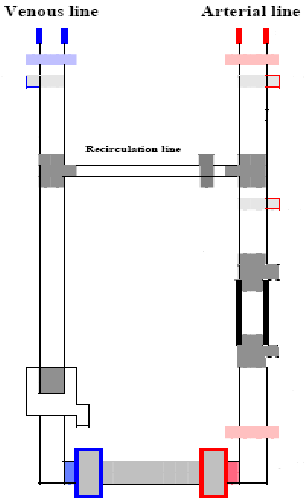 AHD0 Connections
AHDV Connections
AHDPR Connections
AHDFR Connections
AHDFP Connections
Model AHD0 has a single blood pump the filter portion of the arterial line (Fa)
Introduction
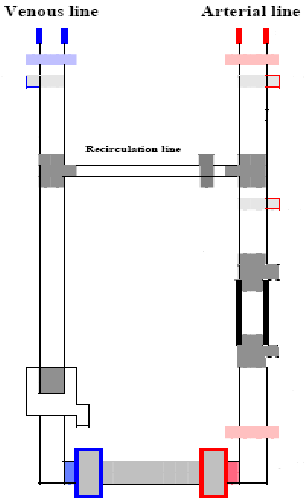 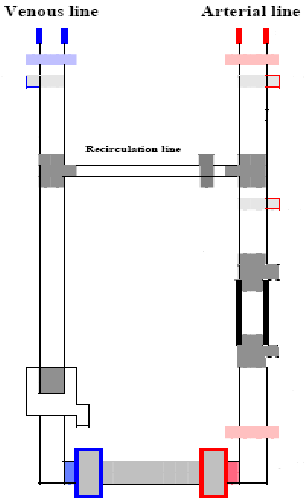 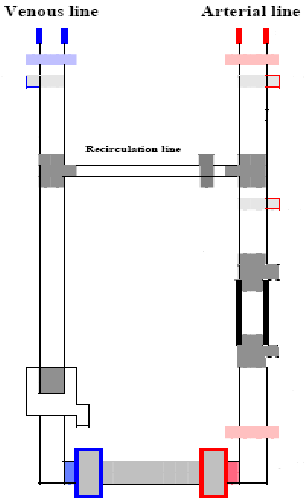 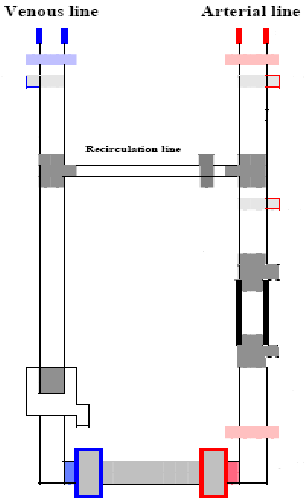 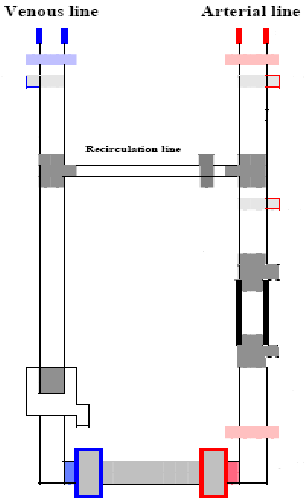 AHD0 Connections
AHDV Connections
AHDPR Connections
AHDFR Connections
AHDFP Connections
Model AHDV has a single blood pump segment at the filter portion of the arterial line (Fa) in addition to 2 valves at the recirculation line (R) and the patient segment of the arterial line (Pa)
Introduction
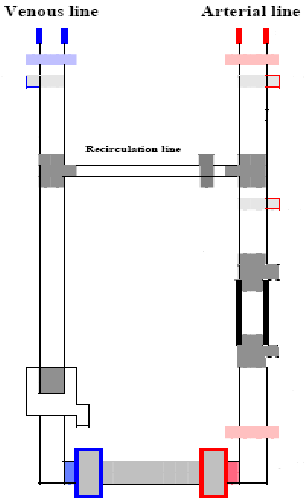 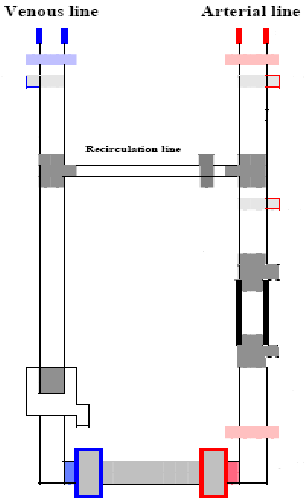 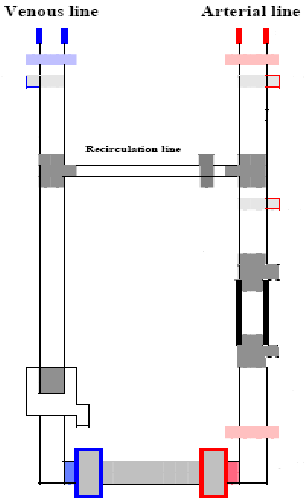 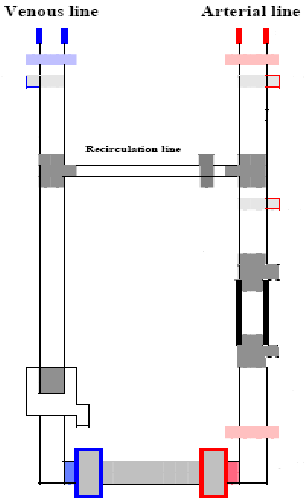 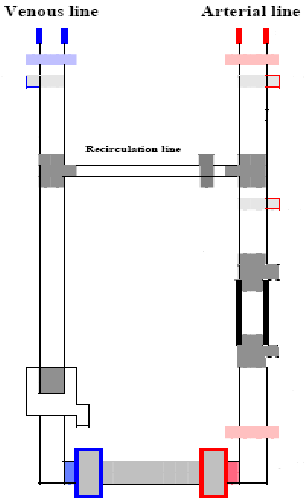 (Pa)
(R)
AHD0 Connections
AHDV Connections
AHDPR Connections
AHDFR Connections
AHDFP Connections
Model AHDPR  has one pump at Patient segment of arterial line (Pa) & the second at the recirculation line (R)
Introduction
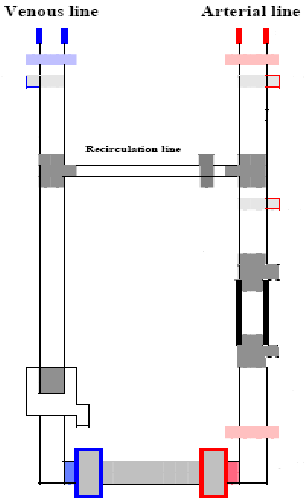 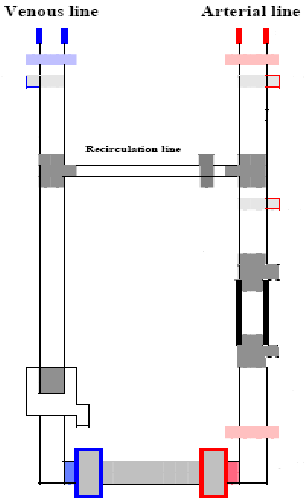 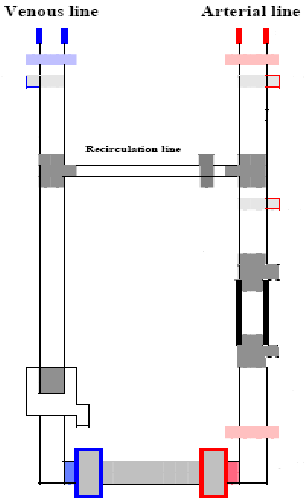 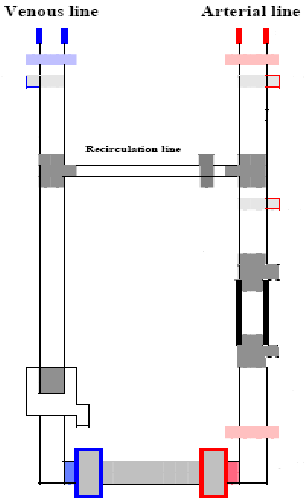 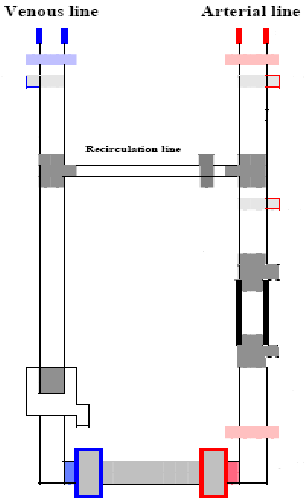 (R)
(Fa)
AHD0 Connections
AHDV Connections
AHDPR Connections
AHDFR Connections
AHDFP Connections
Model AHDFR  has one pump at Filter segment of arterial line (Fa) & the second at the recirculation line (R)
Introduction
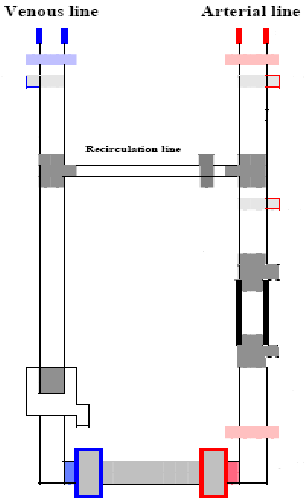 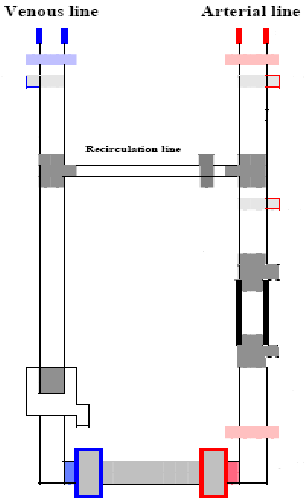 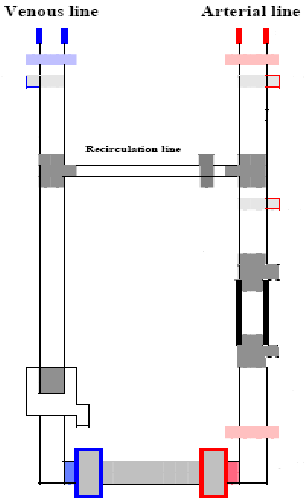 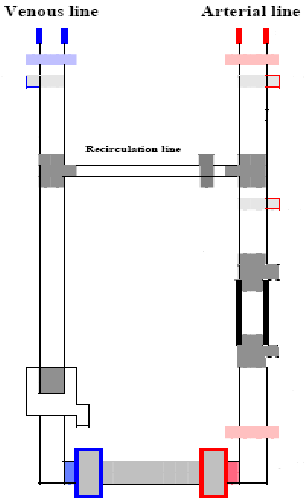 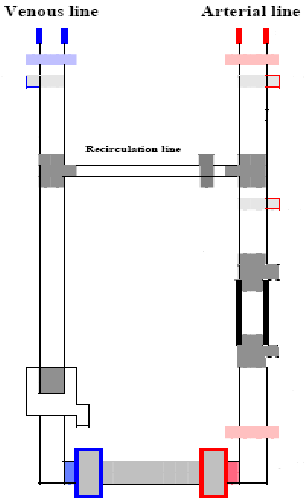 (Pa)
(Fa)
AHD0 Connections
AHDV Connections
AHDPR Connections
AHDFR Connections
AHDFP Connections
Model AHDFP  has one pump at Filter segment of arterial line (Fa) & the second at the Patient segment of the arterial line (Pa)
Introduction
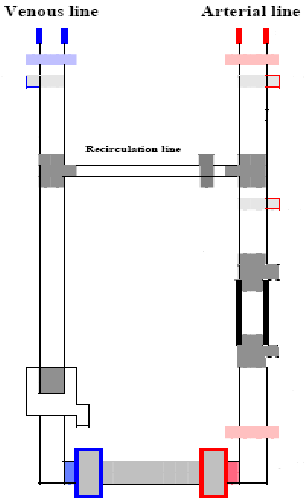 (Pv)
(Pa)
Closed Circuit  AHD
Closing the patient segment of the arterial line (Pa) and of the venous line (Pv)  clamps during the AHD session will create a closed circuit involving the (R), (Fa), the filter and (Fv) and allow adjustment of the bypassed fistula needles by the operator.
Introduction
Patent no. 21587    Egyptian patent office
The AHD connections are registered inventions by El hatw in the Egyptian patent office 8 and the USA patent office 9.
Introduction
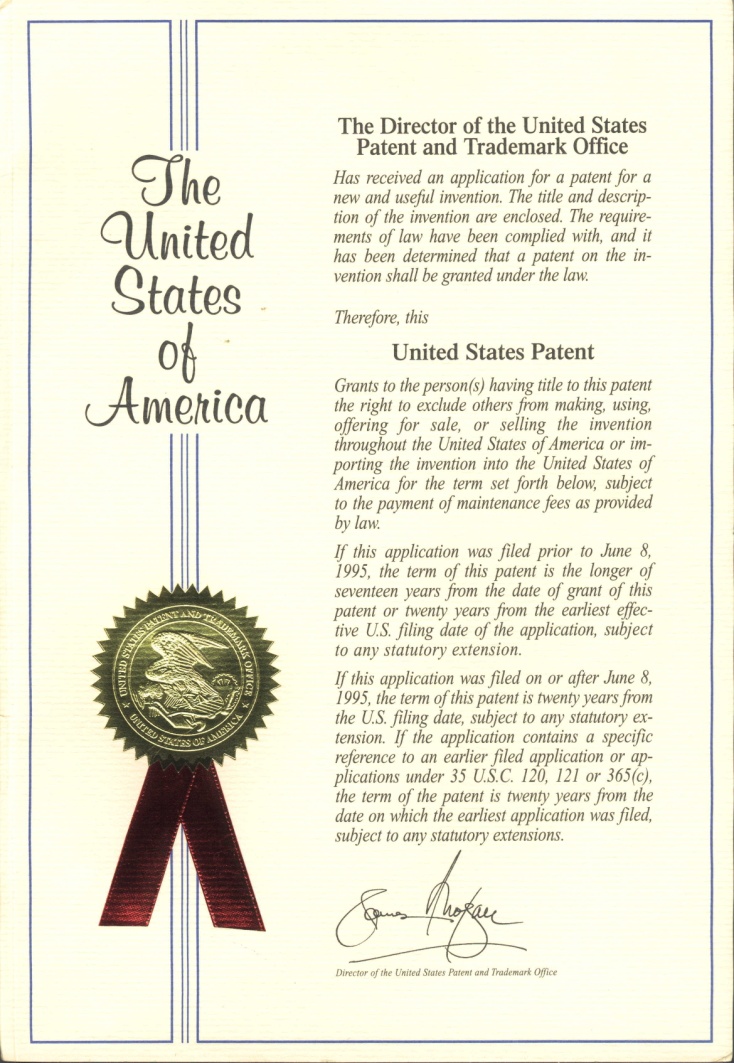 Patent no. 6610027                    USPTO
The AHD connections are registered inventions by El hatw in the Egyptian patent office 8 and the USA patent office 9.
Objectives
Objectives
Objectives: Assess R-AHD with regards to anticoagulation effect and effect on the dialysis efficiency.
Objectives
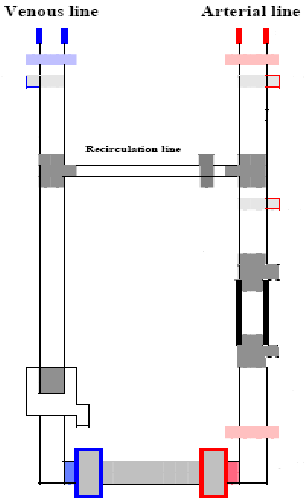 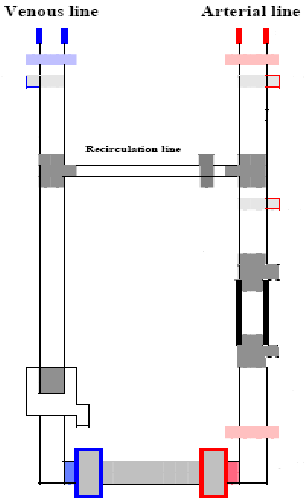 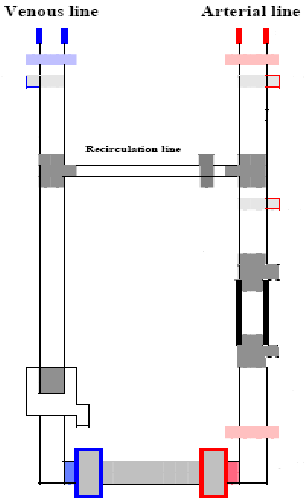 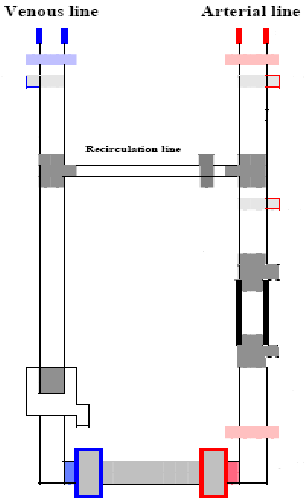 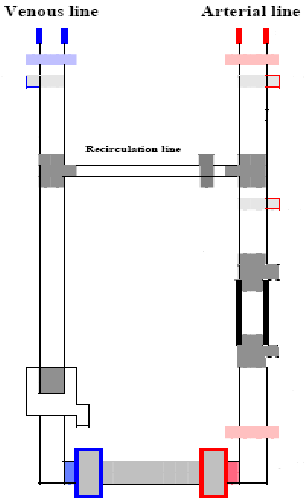 (Pa)
(Pa)
(R)
(R)
(Fa)
(Fa)
AHD0 Connections
AHDV Connections
AHDPR Connections
AHDFR Connections
AHDFP Connections
The main objectives of this study were to 
(1) Explore the 5 different models of AHD connections with regards to their ability to decrease the heparin dose during hemodialysis and their effect on the dialysis efficiency.
Objectives
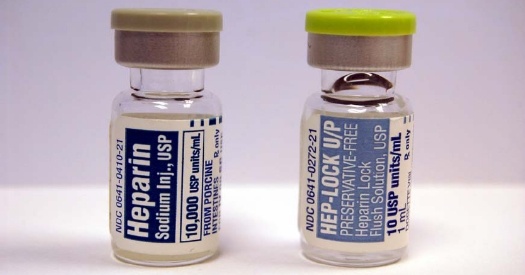 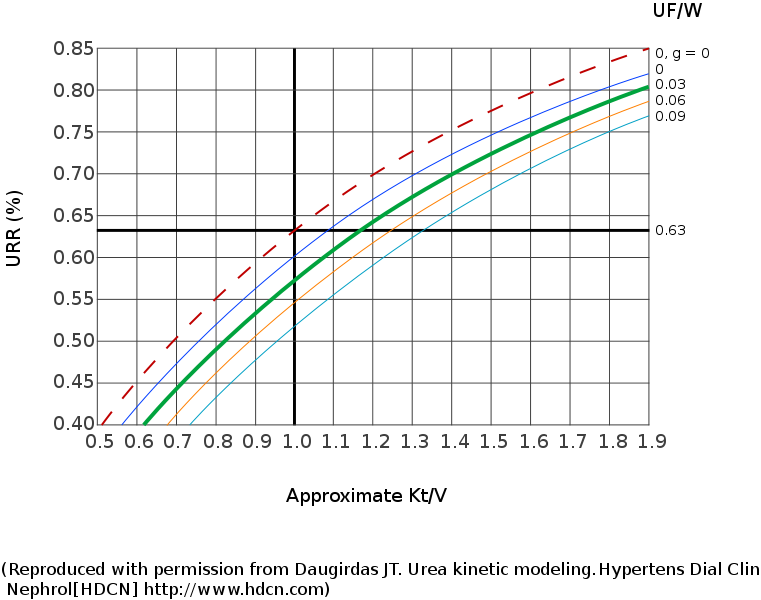 The main objectives of this study were to 
(1) Explore the 5 different models of AHD connections with regards to their ability to decrease the heparin dose during hemodialysis and their effect on the dialysis efficiency.
Objectives
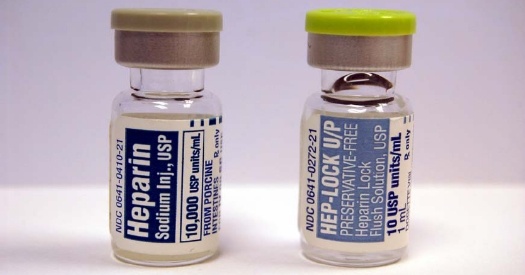 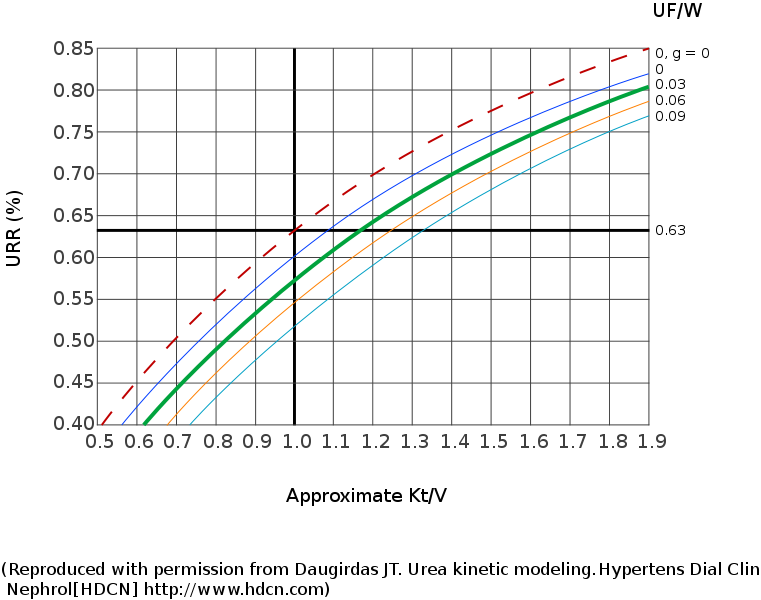 The main objectives of this study were to 
(1) Explore the 5 different models of AHD connections with regards to their ability to decrease the heparin dose during hemodialysis and their effect on the dialysis efficiency.
Objectives
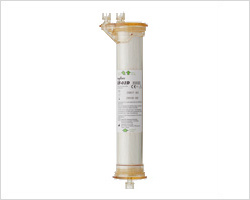 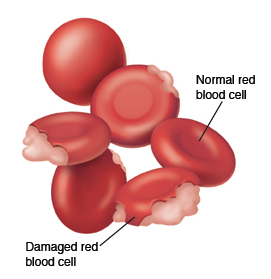 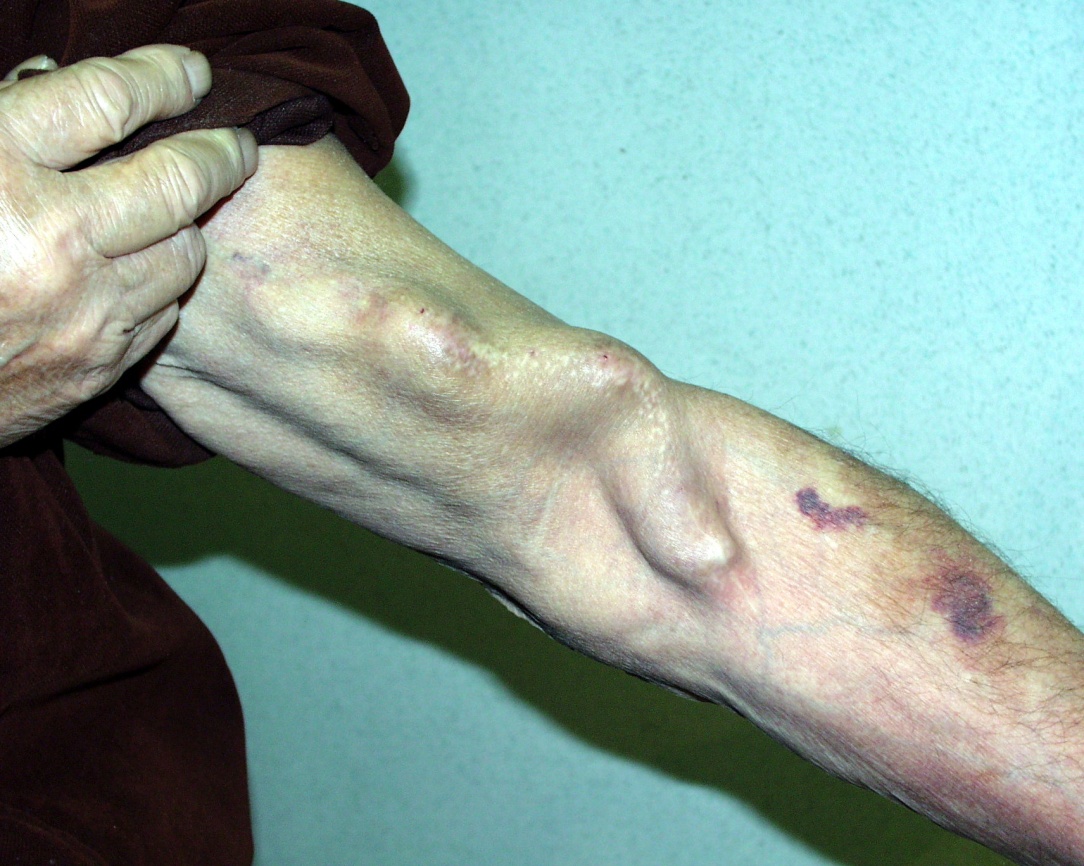 RBCs Integrity
AV Fistula Integrity
Hollow Fiber In
(2) Test safety of R-AHD on the integrity of the Red Blood Cells (RBCs), the arteriovenous (A-V) fistula and the hollow fibers of the filter.
Objectives
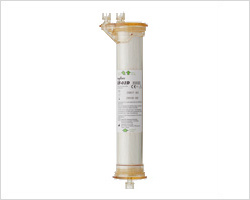 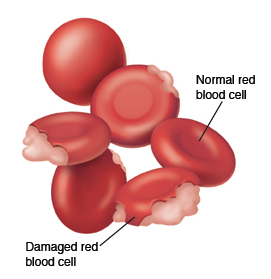 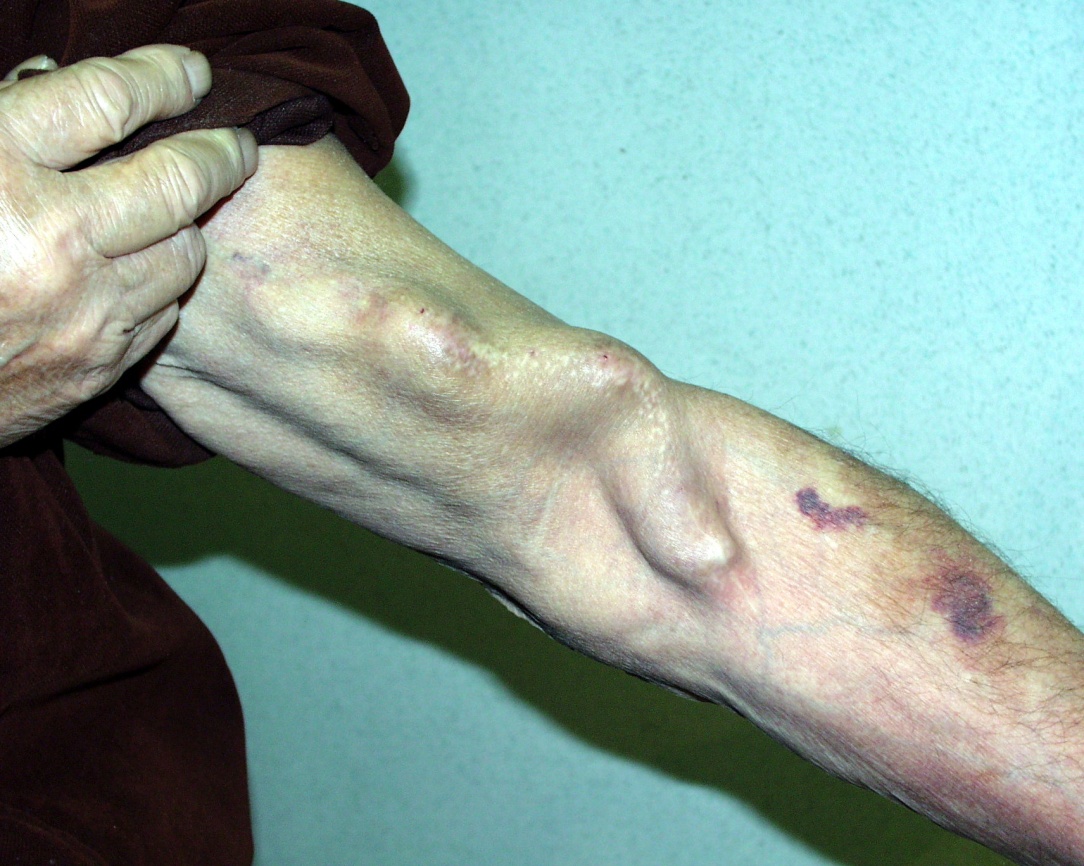 RBCs Integrity
AV Fistula Integrity
Hollow Fiber In
(2) Test safety of R-AHD on the integrity of the Red Blood Cells (RBCs), the arteriovenous (A-V) fistula and the hollow fibers of the filter.
Objectives
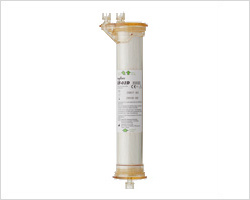 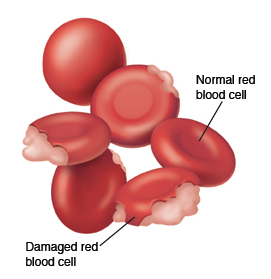 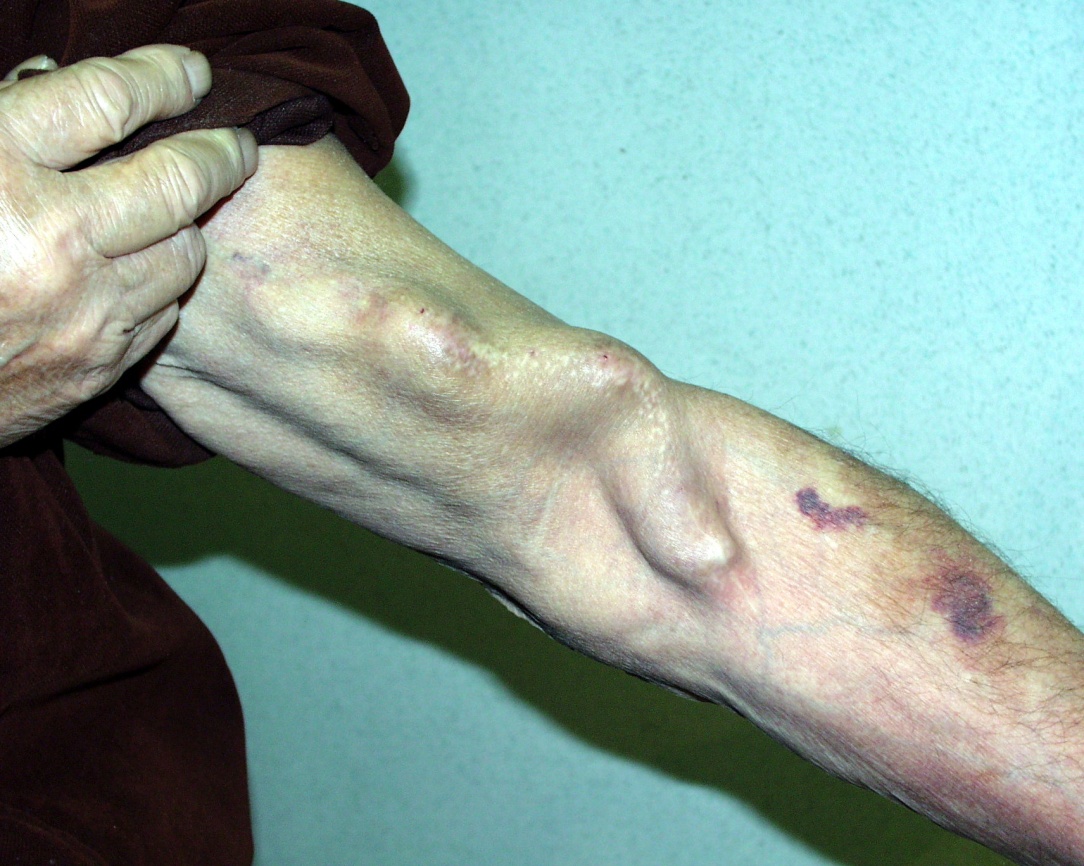 RBCs Integrity
AV Fistula Integrity
Hollow Fiber In
(2) Test safety of R-AHD on the integrity of the Red Blood Cells (RBCs), the arteriovenous (A-V) fistula and the hollow fibers of the filter.
Objectives
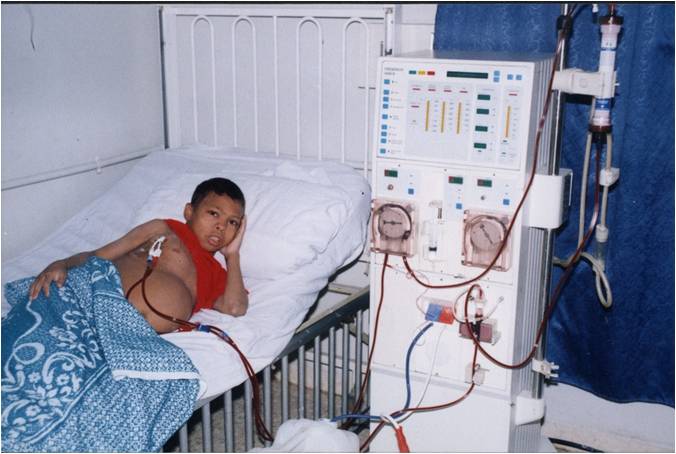 Clinical Feasibility
(3) Assess the clinical feasibility of carrying out and maintaining children with end Stage renal disease (ESRD) on R-AHD.
PATIENTS & METHODS
Methods - Setting and Study design
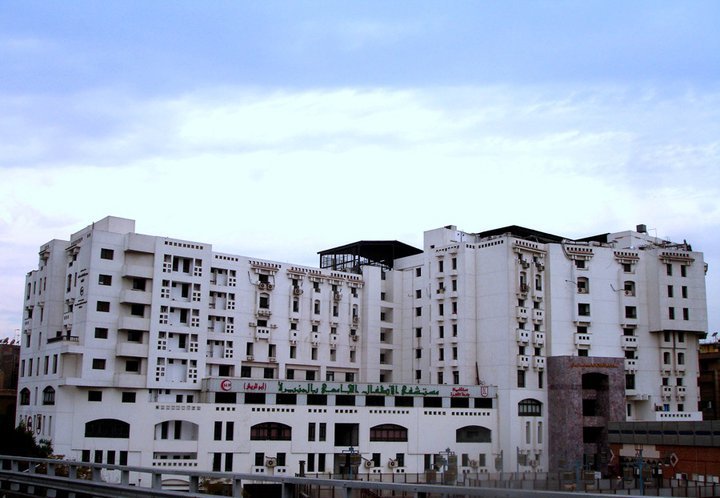 This study was carried out at Cairo University Children's Hospital, a quaternary referral urban hospital in Egypt. The hospital operates a hemodialysis unit with 25 hemodialysis machines.
Methods - Setting and Study design
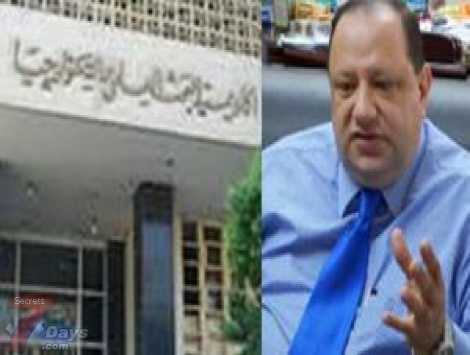 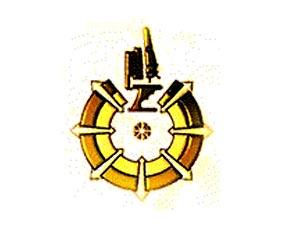 The trial was part of a project to study “the outcomes of the invention AHD connections sponsored by the academy of Scientific Research, Egypt. where hydraulic and experimental studies preceded the clinical trial in addition to a clinical trial on S-AHD.
Methods - Setting and Study design
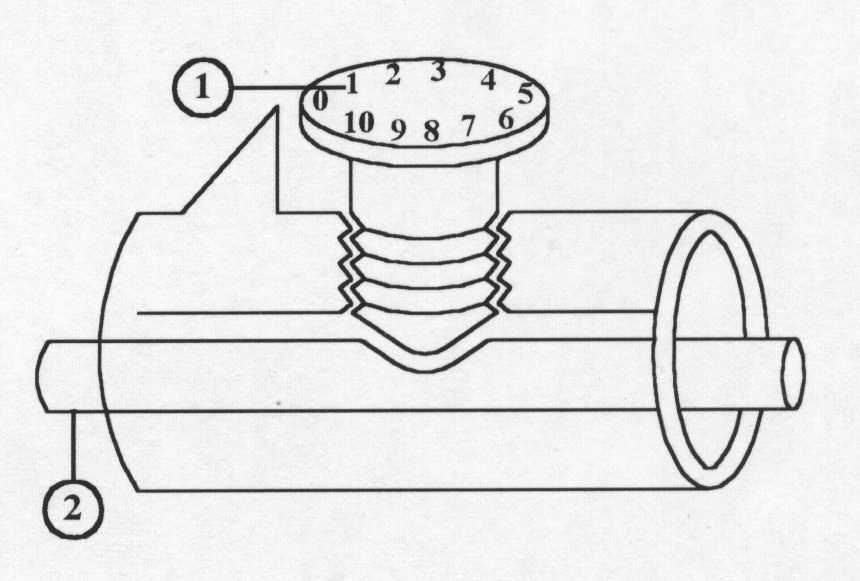 The hydraulic study of the project included calibration of the valve of AHDV connections and development of a new instrument for measurement of the patient BFR in the (Pa) during AHD0 and AHDV sessions called “air bubble speed”; whereby the patient BFR rate is estimated from the time needed for an air bubble injected at the injection site of (Pa) to reach the junction of (Pa) and (R).
Methods - Setting and Study design
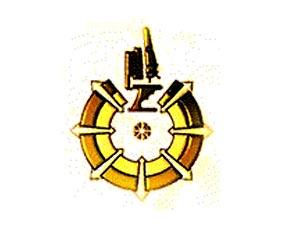 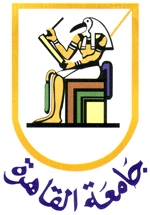 The proposal of the project was revised, modified and finally approved by 
The scientific committee of the sponsoring governmental non profit organization “Academy of scientific research and technology” and by 
The scientific committee of the pediatric department of Cairo University hospital where the trial was conducted.
Methods - Setting and Study design
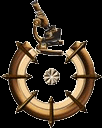 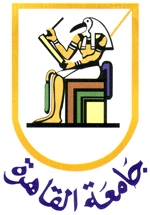 The report of the project was disclosed, but not published, in 2006 11 and the clinical trial on S-AHD was published in 20077.
Methods - Setting and Study design
The clinical trial was 
Quantitative
Exploratory: It explored the feasibility, benefits & drawbacks of carrying R-AHD using 5 models of the invented AHD connections. 
Prospective
Randomized, Controlled 
Open to the operators and to the patients as blinding the intervention was impossible but the blood tests were blindly assessed outcomes. 
The primary and secondary endpoints were objective.
Methods - Setting and Study design
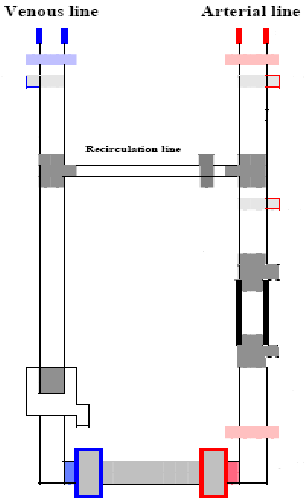 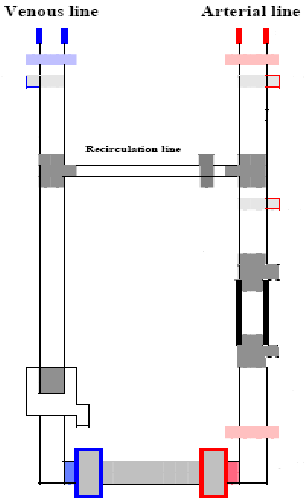 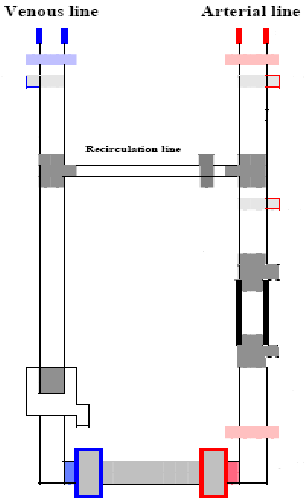 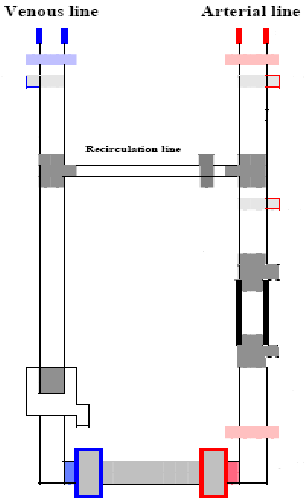 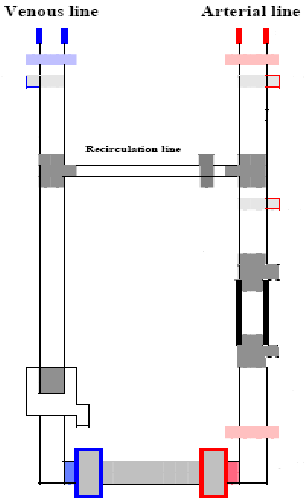 R - AHD0
R - AHDV
R - AHDPR
R - AHDFR
R – AHDFP
Each Stage of the clinical trial was intended to study R-AHD, using one of the 5 models of AHD connections.
Methods - Setting and Study design
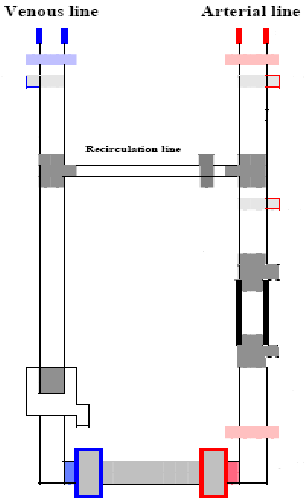 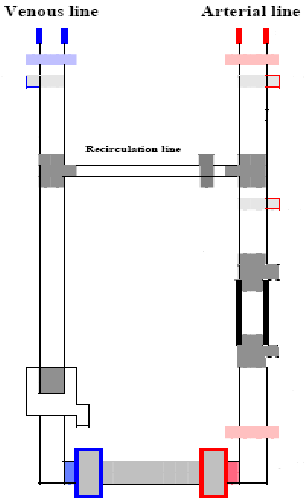 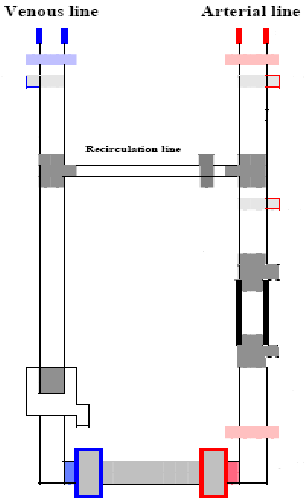 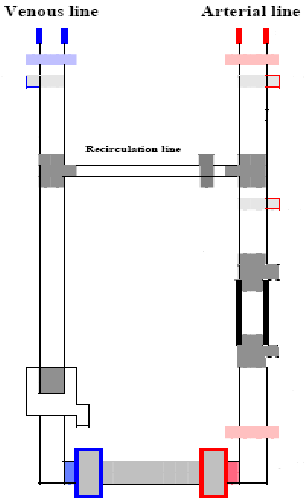 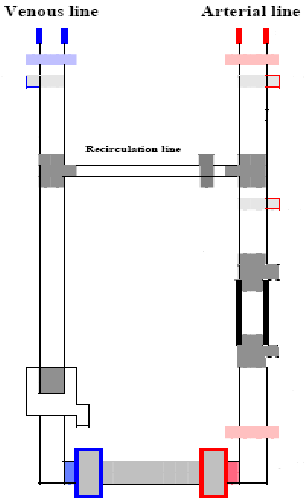 R - AHD0
R - AHDV
R - AHDPR
R - AHDFR
R – AHDFP
1) R-AHDV Stage was aborted due to difficulties in adjusting the manual valve in a clinical session
Methods - Setting and Study design
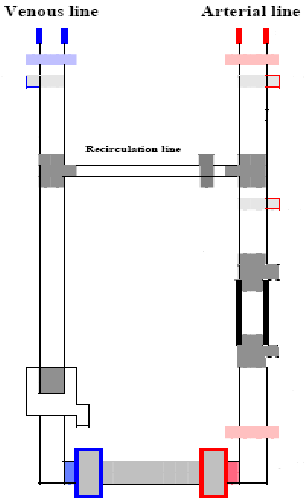 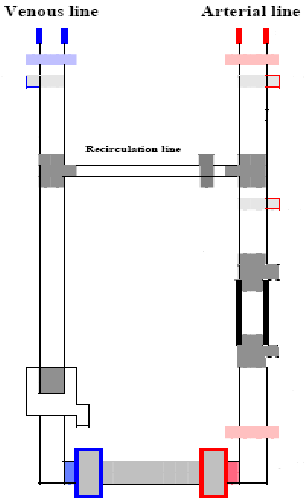 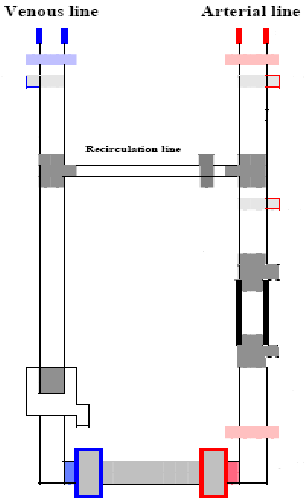 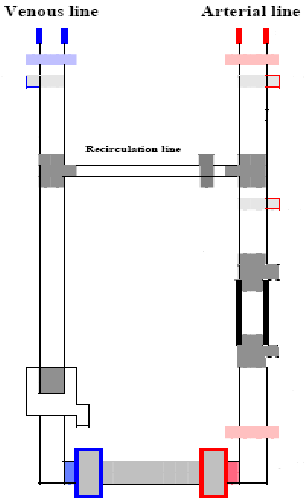 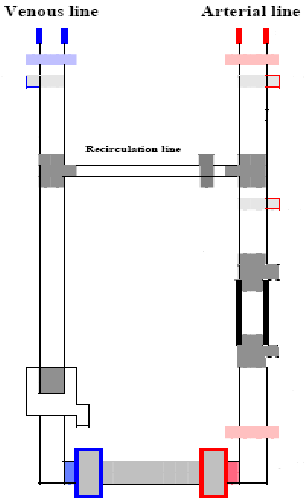 R - AHD0
R - AHDV
R - AHDPR
R - AHDFR
R – AHDFP
(2) R-AHDFR and the R-AHDFP Stages were aborted due to a threat of air embolism as the blood pump attached to (Fa) while returning blood to the patient at the end of the session.
Methods - Setting and Study design
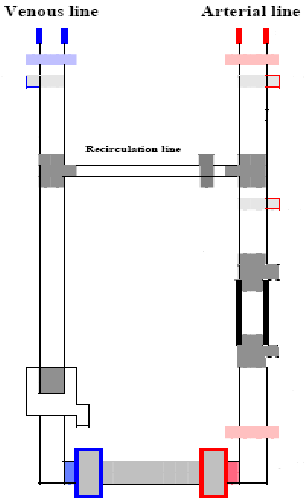 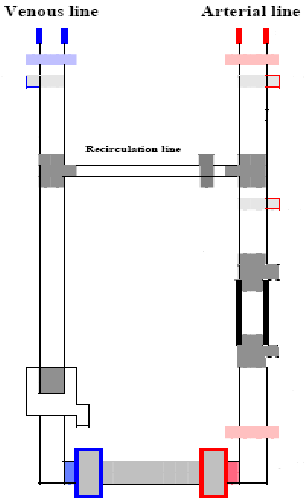 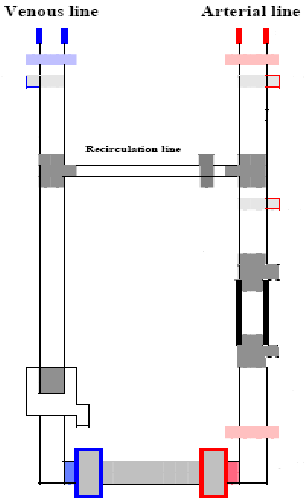 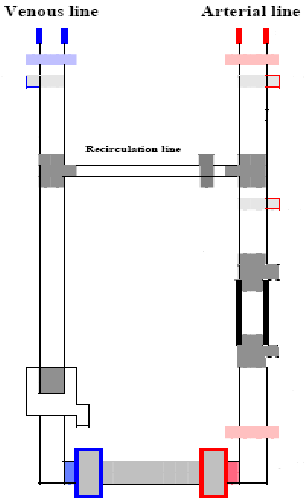 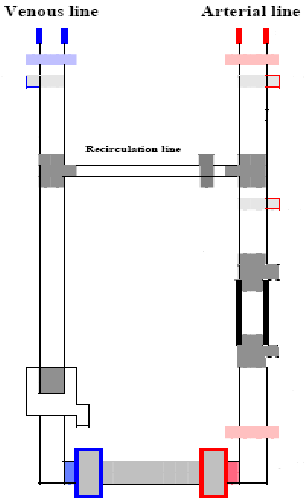 R - AHD0
R - AHDV
R - AHDPR
R - AHDFR
R – AHDFP
Two AHD models were ultimately studied
    R-AHD0 sessions in Stage 1 and 
    R-AHDPR sessions in Stage 2.
Methods - Setting and Study design
Each Stage was carried out in sequential sub-Stages of a particular Hemodialysis session designed to answer a particular research question. 
At the end of each Stage an interim analysis was done and recommendations for the coming Stage were given.
Methods - Materials
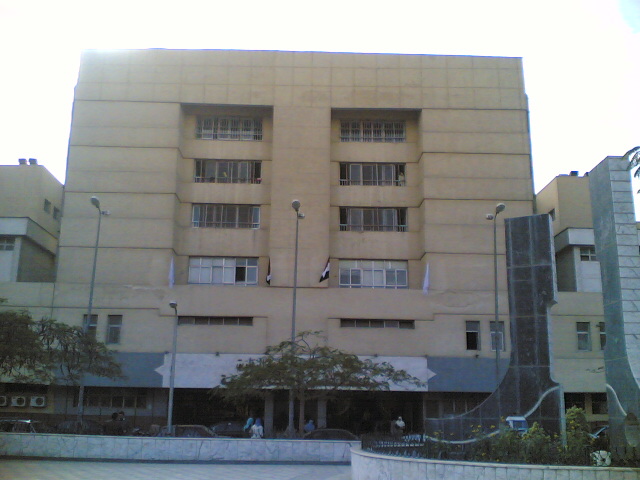 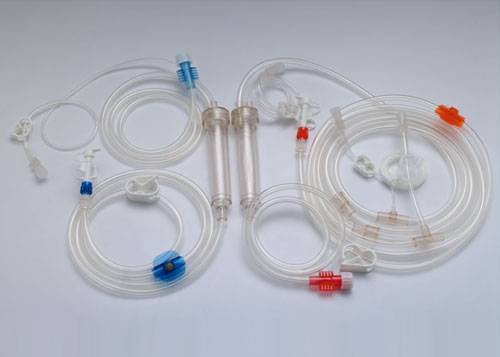 Connections were manufactured with a special order by Hydalina Medical© company, Egypt, from the same material as the traditional connections. The cost was around 2.7 $ , per piece, compared to 1.8 per piece for the standard connections. Model AHDV was assembled by adding 2 external valves at (R) and (Pa) to model AHD0.
Methods - Methods and Patient allocation
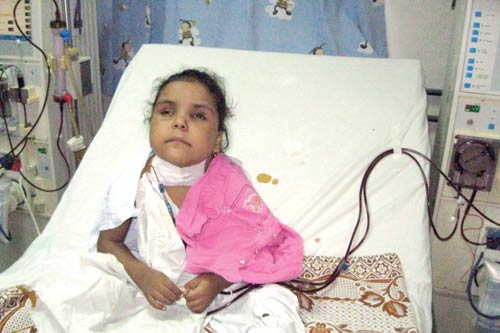 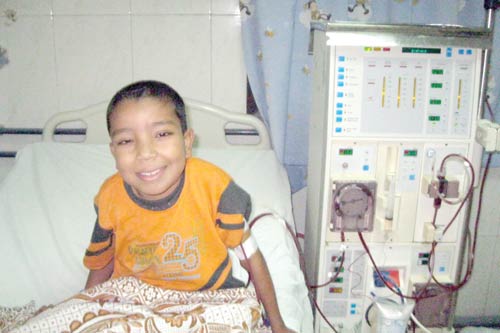 Criteria for Inclusion:
Children were included in the trial if:
They had ESRD
Were on routine hemodialysis for at least 3 months
Had stable general condition
No associated major cardiovascular or neurological illness
They and their parents were willing to be included in  the trial.
Methods - Methods and Patient allocation
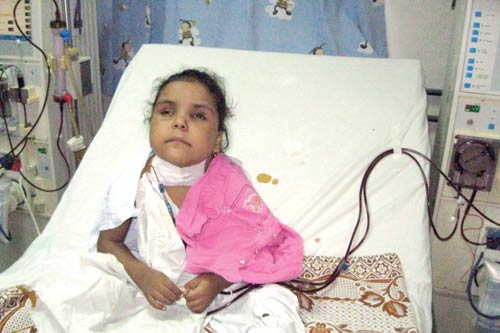 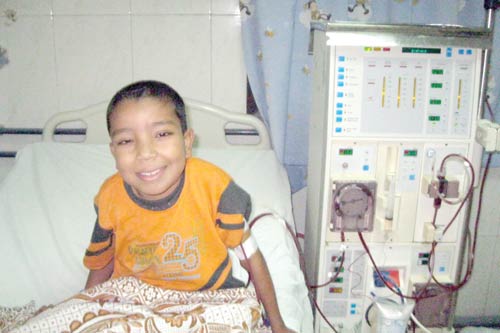 Sampling

Ten children with ESRD were randomized to be enrolled in the trial using a random-number table. Children who fulfilled the selection criteria were allocated in 2 sequential Stages. Informed Verbal consent was obtained.
Methods - Methods and Patient allocation
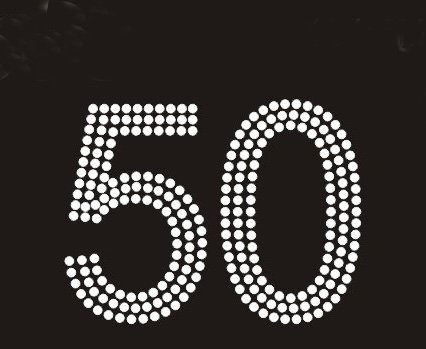 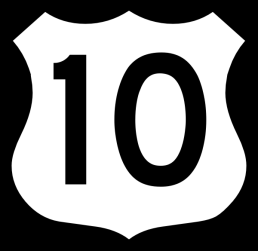 Out of around 50 children with ESRD on a chronic hemodialysis program, 10 children were enrolled in the study. The 10 children (6 boys and 4 girls) aged 8 - 16 years (mean= 10.93 years) with a dry body weight 15.5 - 26.6 kilogram (mean =22.14 kilogram). They were on the chronic hemodialysis program for 0.7 to 3.5 years (mean= 2.05 years). Dialysis was done using Freseinus hemodialysis filter. The session time was 3-3.5 hours (mean =3.2 hours).
Methods - Methods and Patient allocation
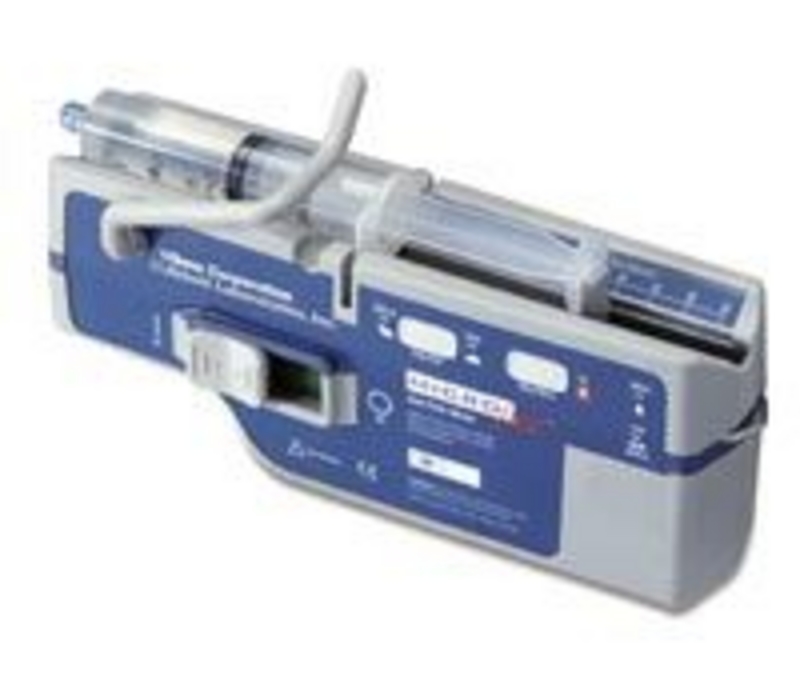 In this article ; 
“Routine heparin” indicates  a dose of 0.2 units/kg/minute. 
“Half heparin” indicates a dose of 0.1 units/kg/minute. 
“No heparin R-AHDPR” indicates sessions without the use of heparin but the circuit was regularly flushed with normal saline.
Stage 1
Methods - Methods and Patient allocation
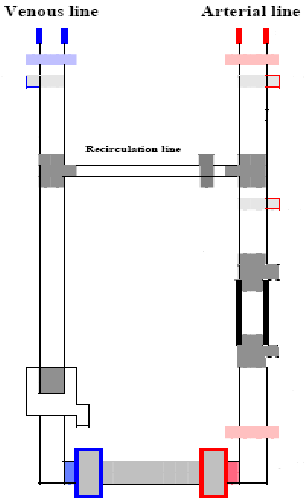 R - AHD0
Stage 1 (R-AHD0) was carried out using the AHD0 connections
Methods - Methods and Patient allocation
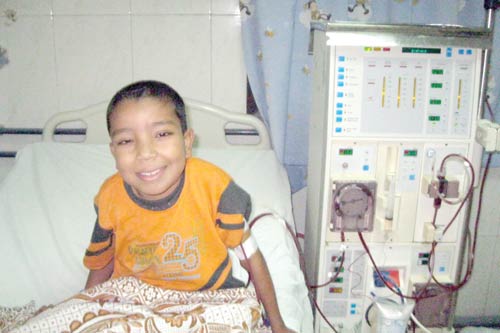 AHD0 connections were connected to a calibrated single blood pump Fresenius 4008B® hemodialysis machines.
Methods - Methods and Patient allocation
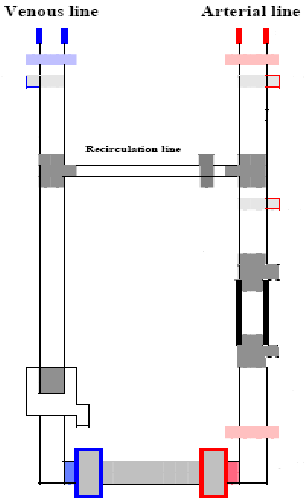 Target Patient BFR
Target Patient BFR X 3
R - AHD0
The blood pump speed was initially adjusted to 3 folds the target patient BFR ,as the average patient/filter fluid flow rate of R-AHD0 in vitro was 1:3
Methods - Methods and Patient allocation
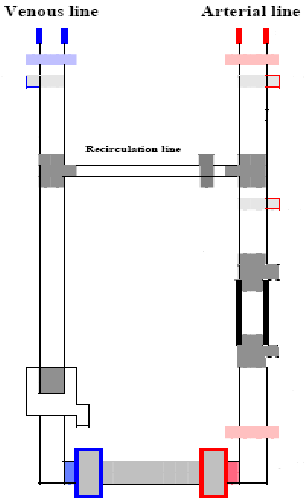 R - AHD0
The blood pump speed was then readjusted guided by the speed of an air bubble through the patient portion of the arterial line as previously described by EL Hatw in 200611.
Methods – Stage 1
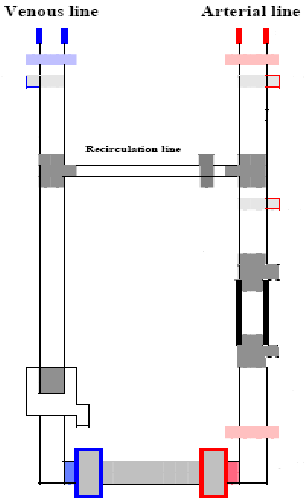 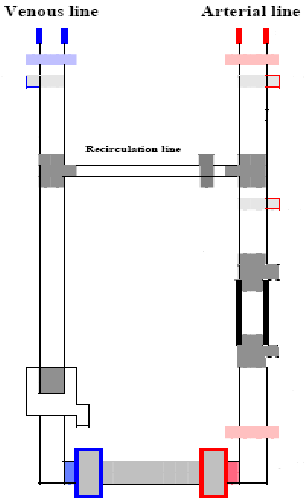 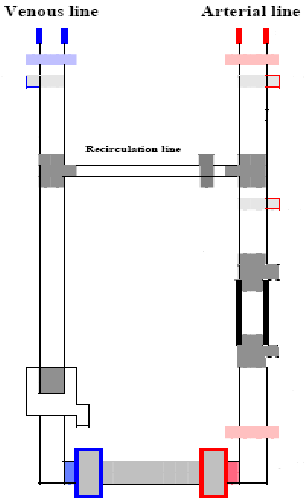 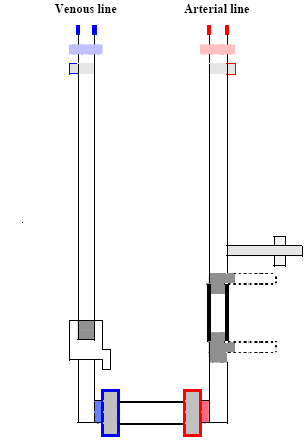 Heparin
Heparin
Heparin
Heparin
In Stage 1, the ten children passed 4 sequential sub-Stages
Methods - Stage 1
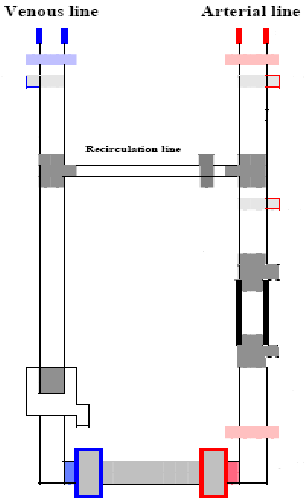 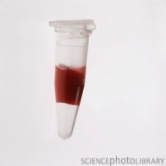 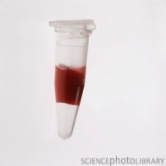 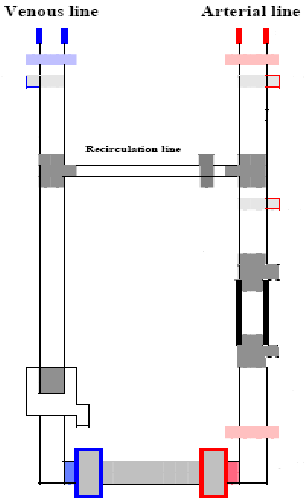 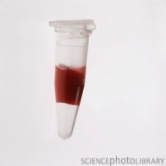 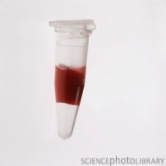 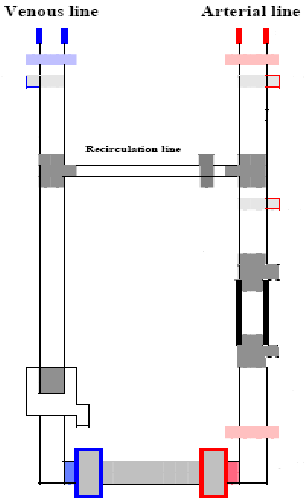 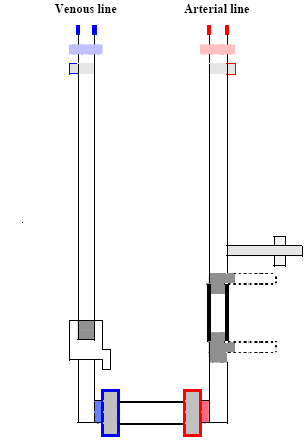 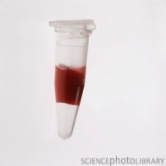 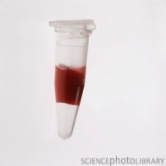 Heparin
Heparin
Heparin
Heparin
Methods - Stage 1
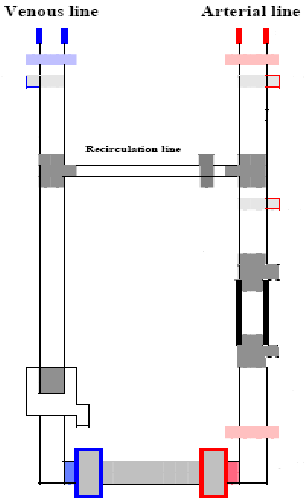 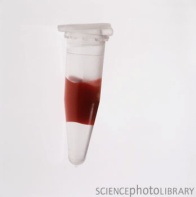 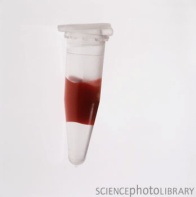 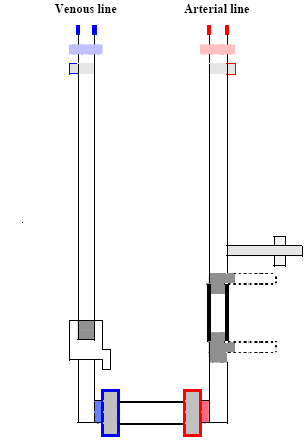 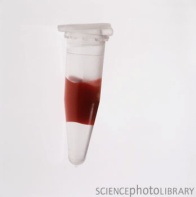 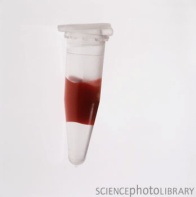 BUNpre 
BUNpost
BUNpre 
BUNpost
Heparin
Heparin
DNHD session
Stage 1d
R-AHD0 session
Stage 1a,b
URR = BUNpre – BUNpost / BUNpre X 100
Urea reduction ratio of the tested session that was calculated as:
URR = Arterial BUN before the session – Arterial BUN after the session /  Arterial BUN before the session X 100
[Speaker Notes: The primary endpoint with respect to efficacy of the "R-AHD0 sessions" and the "DNHD sessions" was the (URR) of the tested session that was calculated as 
[URR = BUNpre – BUNpost / BUNpre X 100] , where 
(BUNpre) was the Blood Urea Nitrogen (BUN) before the session and 
(BUNpost) was the BUN after the session.]
Methods - Stage 1
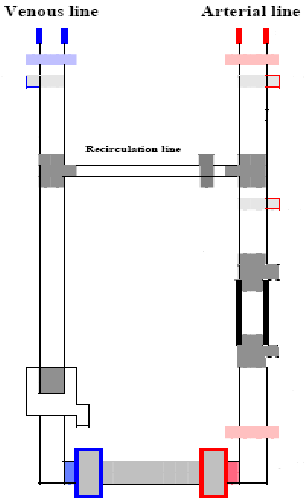 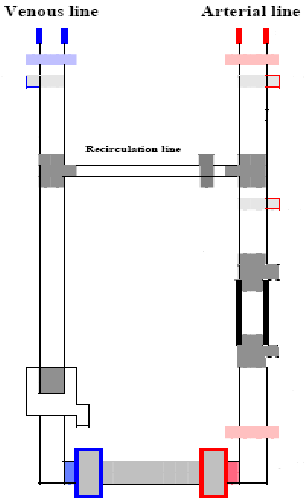 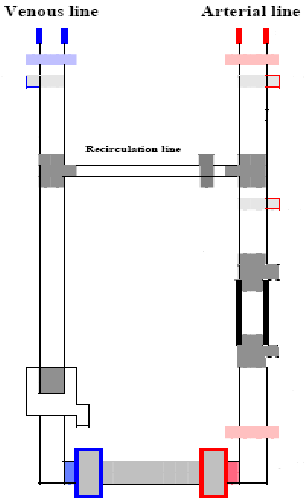 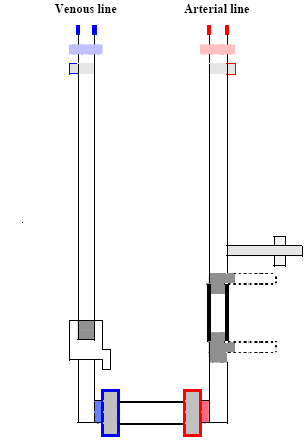 Heparin
Heparin
Heparin
Heparin
[Speaker Notes: Anticoagulant effect of the AHD was studied by comparing the "Routine heparin R-AHD0“ (Stage 1a)  and "½ dose heparin R-AHD0" sessions (Stage 1b) . The long clotting time before starting the sessions indicates that the used "Routine dose heparin was actually a "high dose" of heparin with a prolonged residual anticoagulant effect.]
Methods - Stage 1
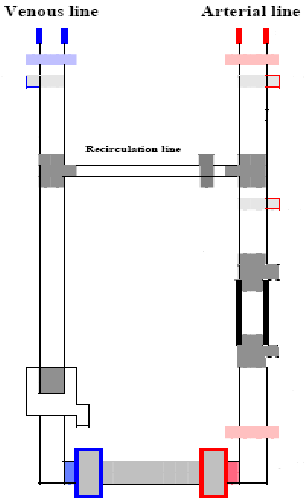 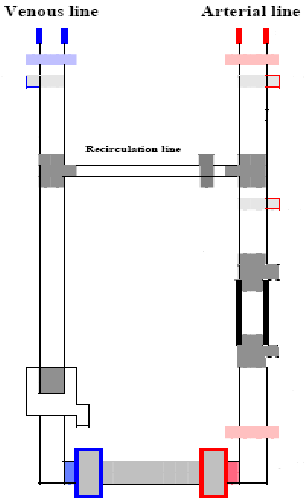 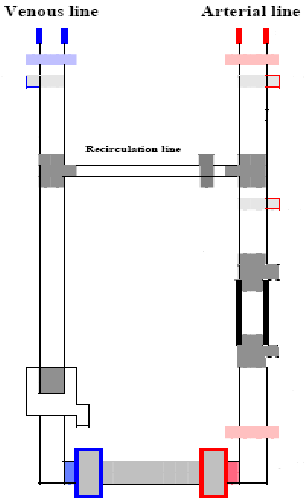 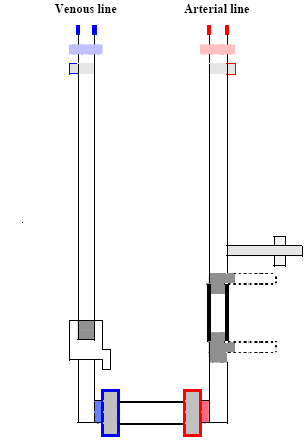 Heparin
Heparin
Heparin
Heparin
[Speaker Notes: Anticoagulant effect of the AHD was studied by comparing the "Routine heparin R-AHD0“ (Stage 1a)  and "½ dose heparin R-AHD0" sessions (Stage 1b) . The long clotting time before starting the sessions indicates that the used "Routine dose heparin was actually a "high dose" of heparin with a prolonged residual anticoagulant effect.]
Methods - Stage 1
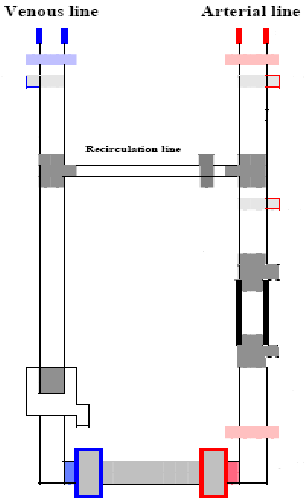 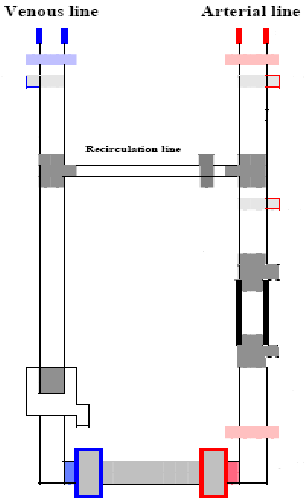 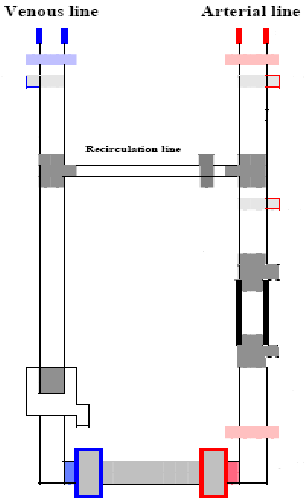 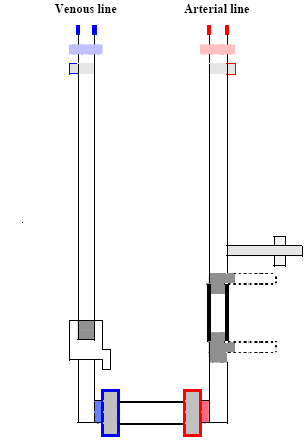 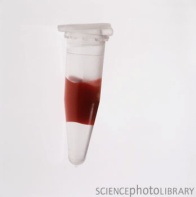 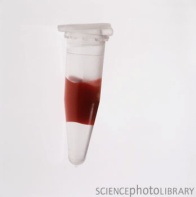 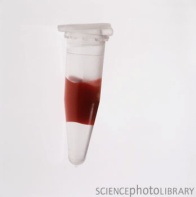 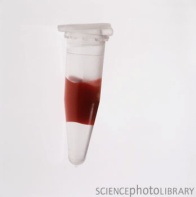 Heparin
Heparin
Heparin
Heparin
Methods - Stage 1
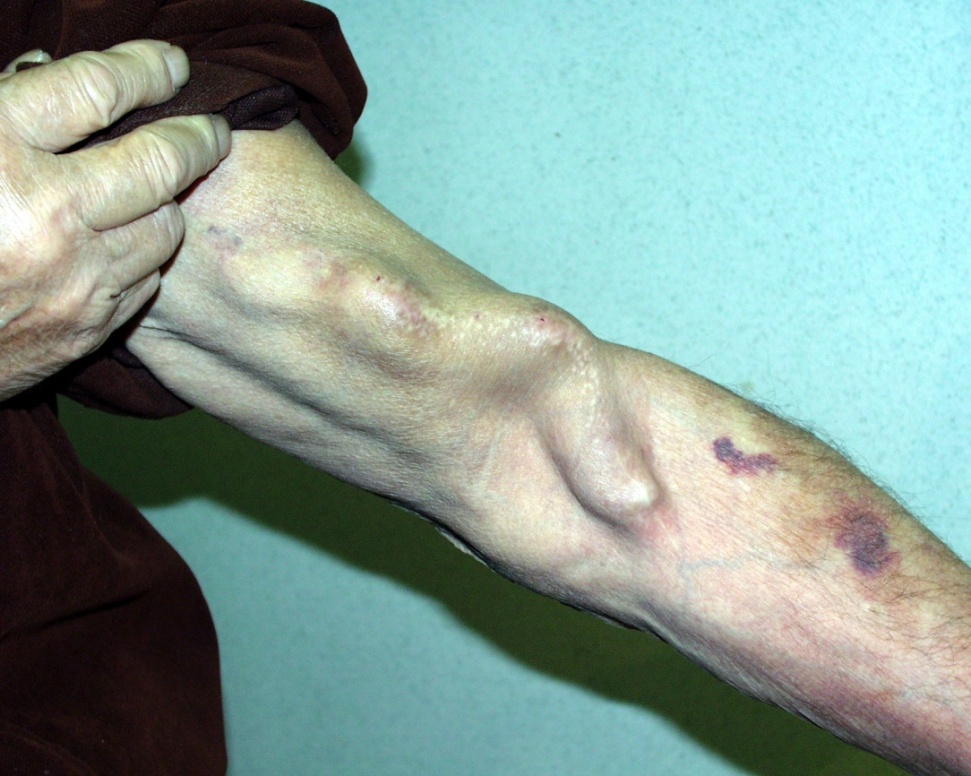 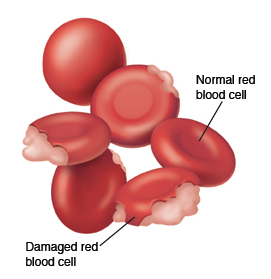 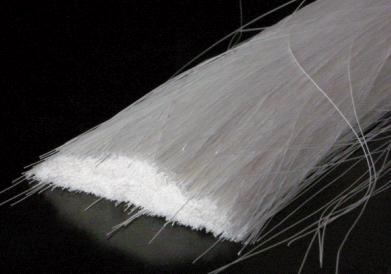 A-V fistula  Integrity
Hollow fibers  integrity
Drop of HB
The primary endpoint with respect to safety of using a high filter BFR were 
Maintaining integrity of the A-V fistula 
Absence of blood leak alarms reflects integrity of the hollow fibers during the sessions
Measuring the drop of HB after one month of  trice weekly sessions.
Methods - Stage 1
URR 
HB - HT
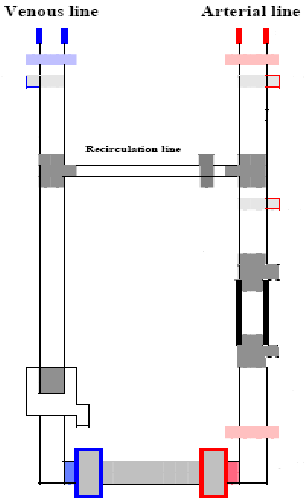 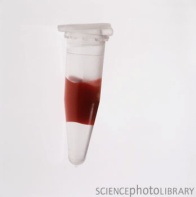 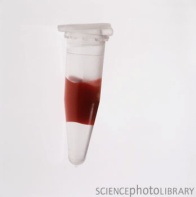 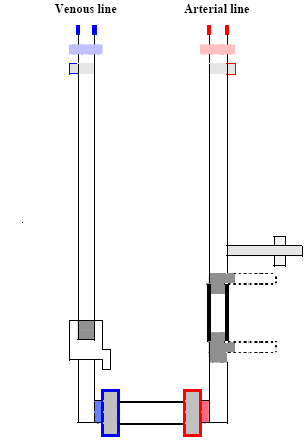 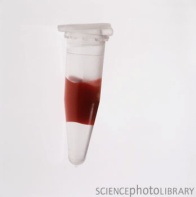 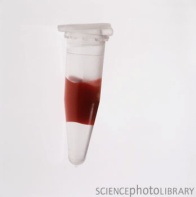 URR 
HB - HT
Heparin
Heparin
DNHD session
Stage 1d
R-AHD0 session
Stage 1c
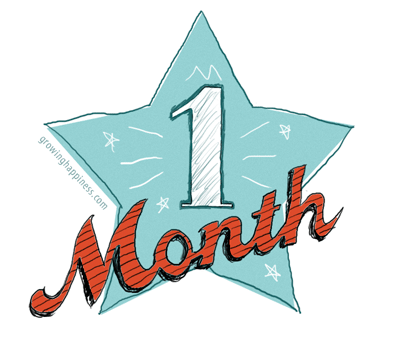 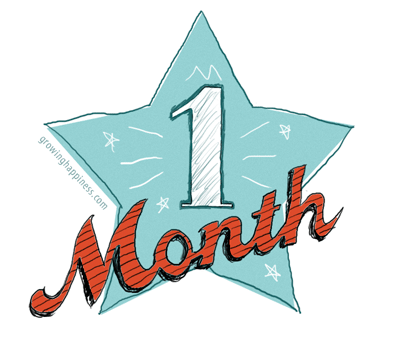 To assess the clinical feasibility of maintaining children with ESRD on routine R-AHD sessions, URR, HB% and HT were measured for each patient after one month of R-AHD0 sessions and after one month of DNHD sessions.
[Speaker Notes: The primary endpoint with respect to efficacy of the "R-AHD0 sessions" and the "DNHD sessions" was the (URR) of the tested session that was calculated as 
[URR = BUNpre – BUNpost / BUNpre X 100] , where 
(BUNpre) was the Blood Urea Nitrogen (BUN) before the session and 
(BUNpost) was the BUN after the session.]
Methods - In Stage 1, the ten children passed 4 sequential sub-Stages
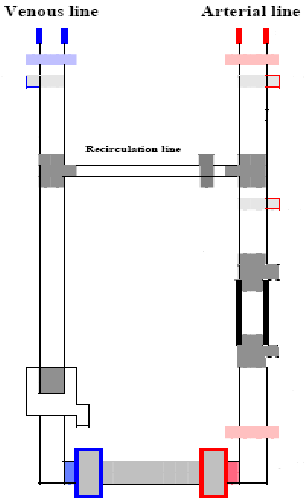 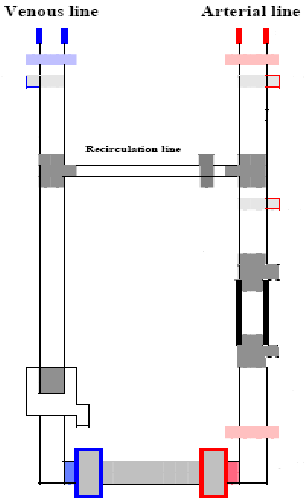 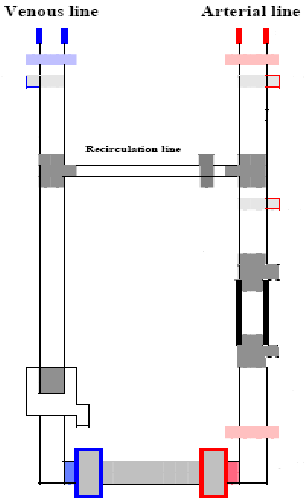 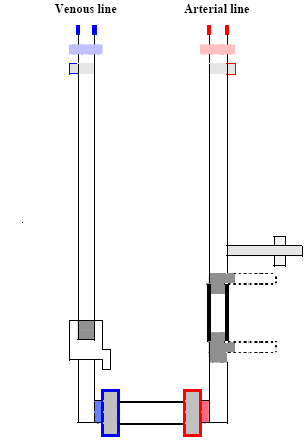 Heparin
Heparin
Heparin
Heparin
Stage 2
Methods - Methods and Patient allocation
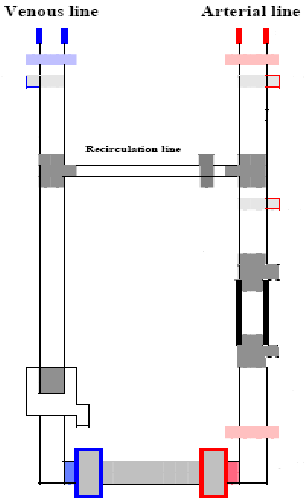 (Pa)
(R)
R - AHDPR
Stage 2 was carried using the  AHDPR  connections. 
   The patient blood pump speed was adjusted to the target patient BFR.
   The recirculation blood pump speed was adjusted to achieve a  
   Filter blood flow rate, equals the sum of patient and recirculation blood flow rate, of 500 ml/minute.
Methods - Methods and Patient allocation
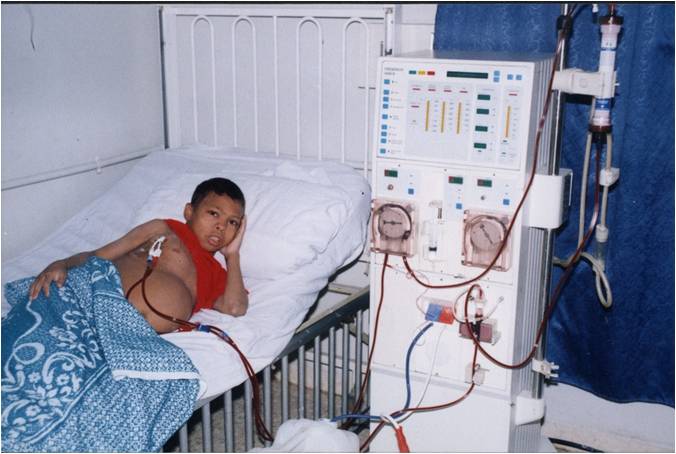 AHDPR connections were connected to a calibrated double blood pump Fresenius 2008B® hemodialysis machine. The software of this relatively old model allows direct operation and adjustment of the 2nd pump that is used as a recirculation pump.
Methods - Stage 2
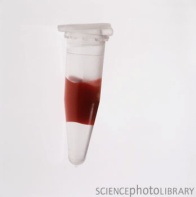 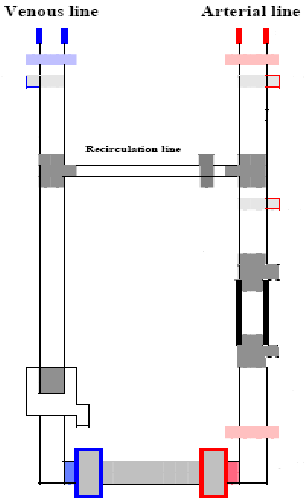 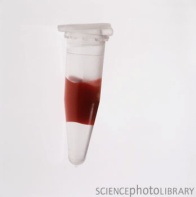 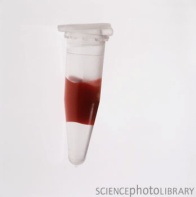 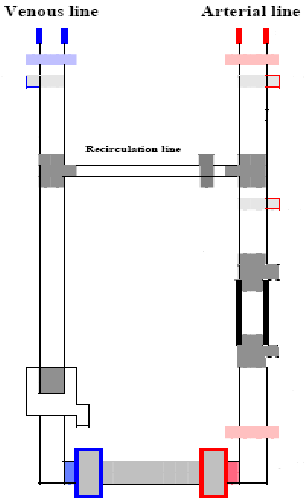 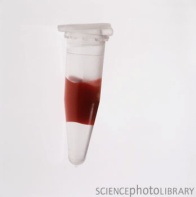 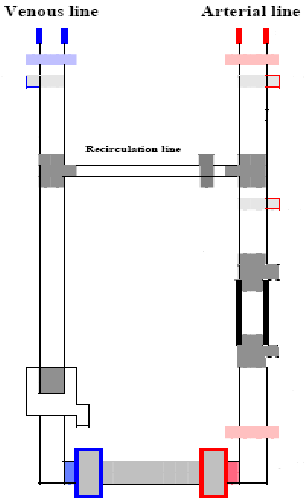 Heparin
Heparin
Heparin
DNHD (15 min.)
R – AHDFR (15 min.)
DNHD
Methods - Stage 2
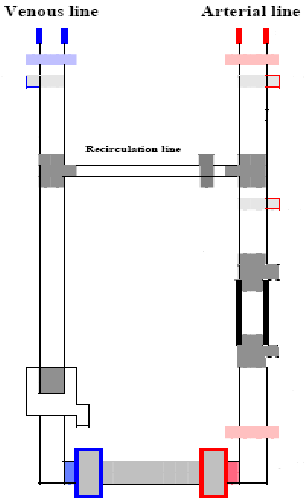 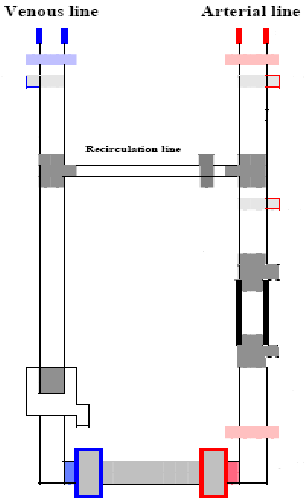 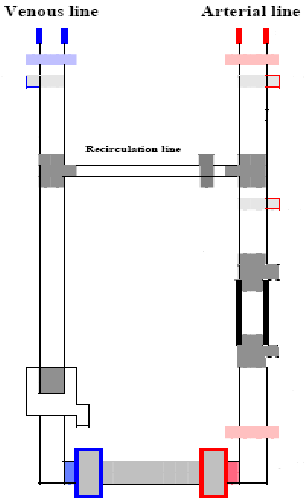 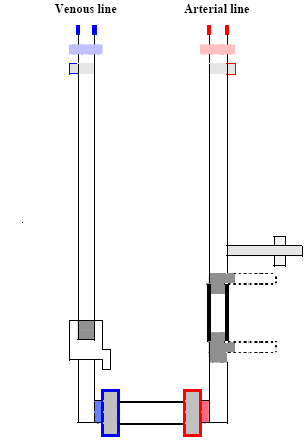 Heparin
Heparin
No Heparin
Heparin
In Stage 2, the 10 children passed 4 sequential sub-Stages…
Methods - Stage 2
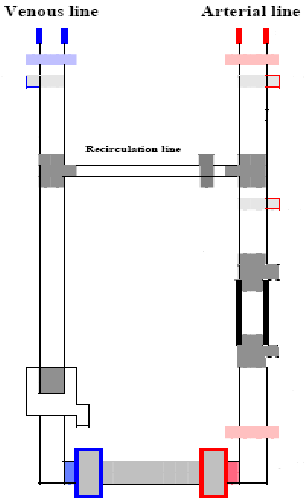 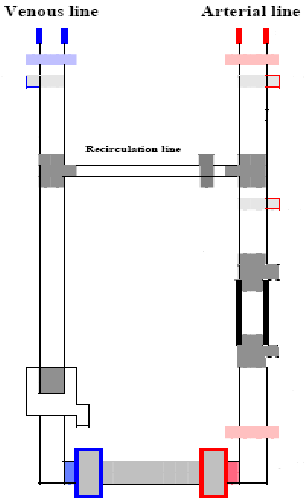 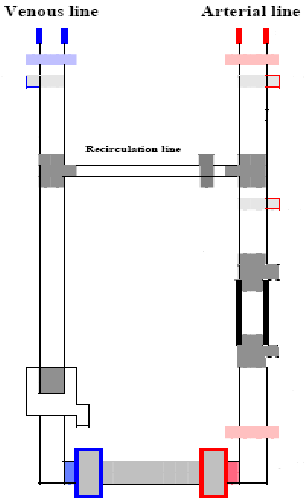 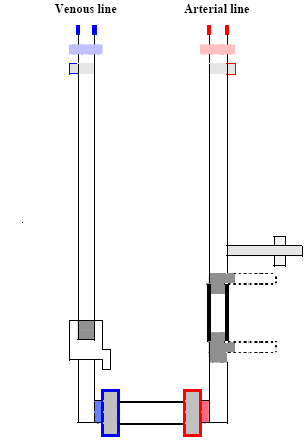 Heparin
Heparin
No Heparin
Heparin
In Stage 2, the 10 children passed 4 sequential sub-Stages
Methods - Stage 2
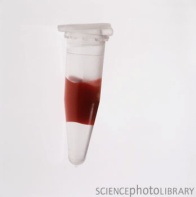 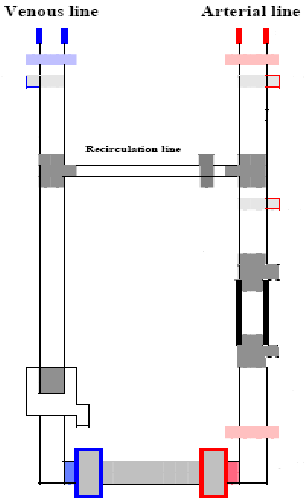 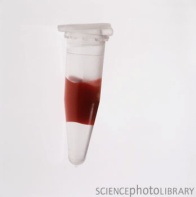 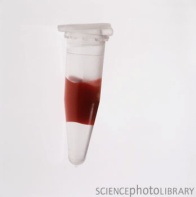 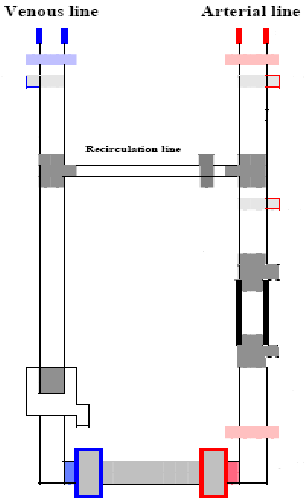 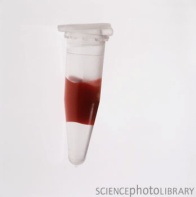 BUN arterial 
BUN venous
BUN arterial 
BUN venous
Heparin
Heparin
DNHD period
Stage 2a
R-AHDPR  period
Stage 2a
F- URR = BUN arterial – BUN venous / BUN arterial X 100
F-URR was is calculated as the difference between the arterial and venous BUN, divided by the arterial BUN, expressed in the percentage . Comparison of F-URR in the 2 periods of the same session overcomes errors due to post-dialysis blood sampling or due to the effect of the residual renal functions that may arise on comparing URR of 2 different sessions.
[Speaker Notes: The primary endpoint with respect to efficacy of the "R-AHD0 sessions" and the "DNHD sessions" was the (URR) of the tested session that was calculated as 
[URR = BUNpre – BUNpost / BUNpre X 100] , where 
(BUNpre) was the Blood Urea Nitrogen (BUN) before the session and 
(BUNpost) was the BUN after the session.]
Methods - Stage 2
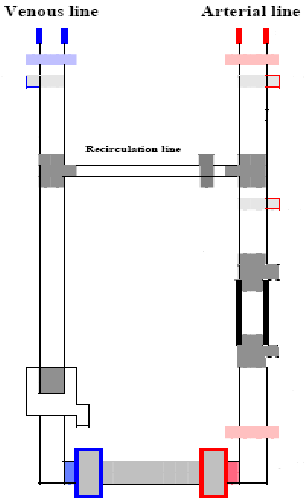 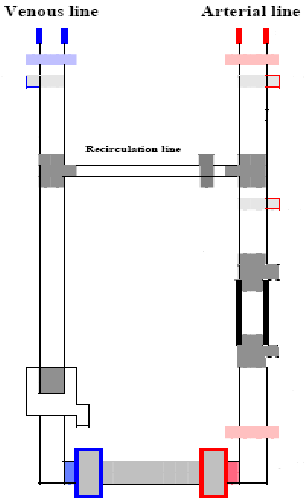 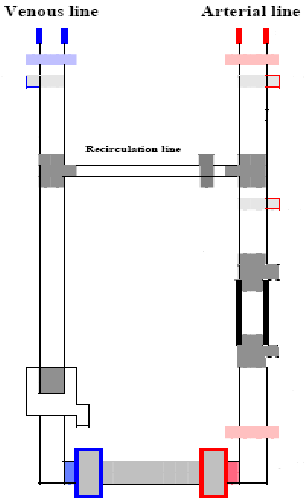 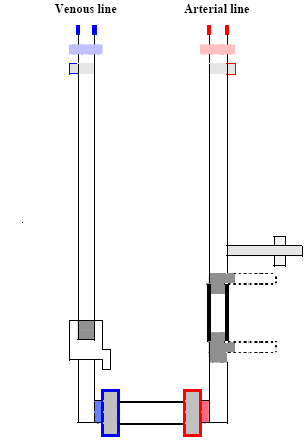 Heparin
Heparin
No Heparin
Heparin
Methods - Stage 2
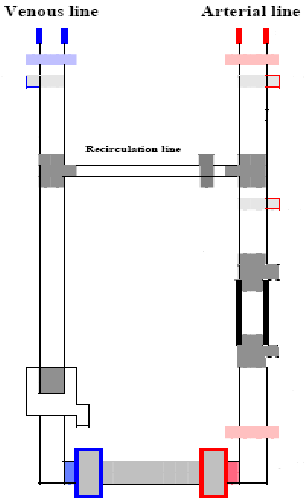 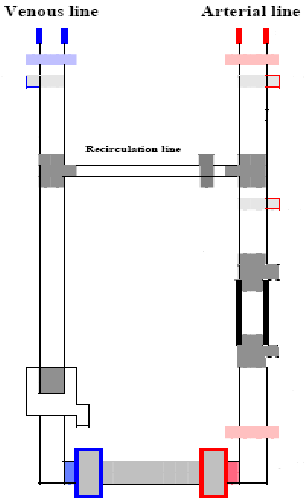 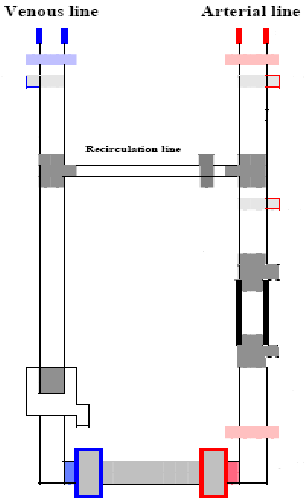 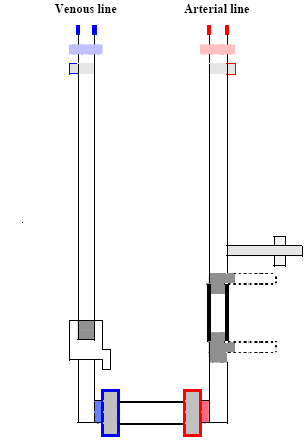 Heparin
Heparin
No Heparin
Heparin
Methods - Stage 2
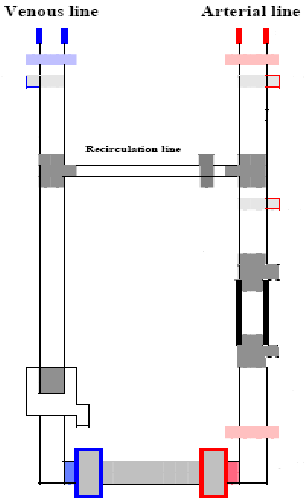 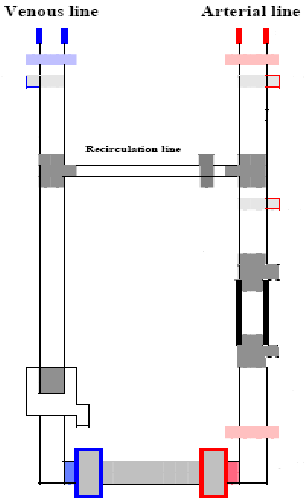 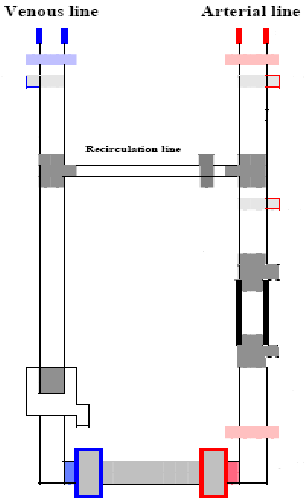 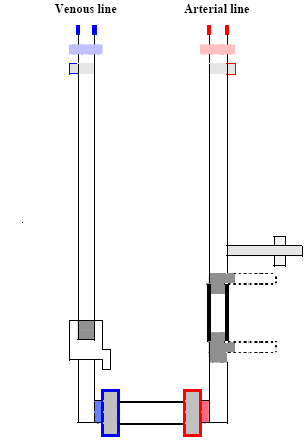 Heparin
Heparin
No Heparin
Heparin
Methods - Stage 2
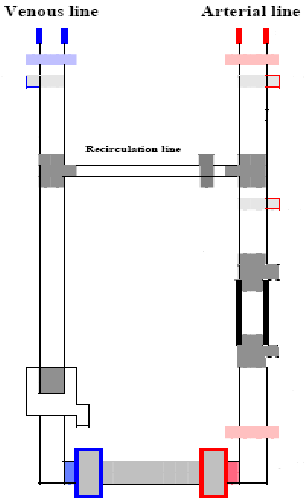 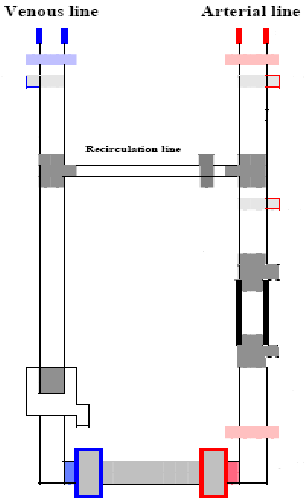 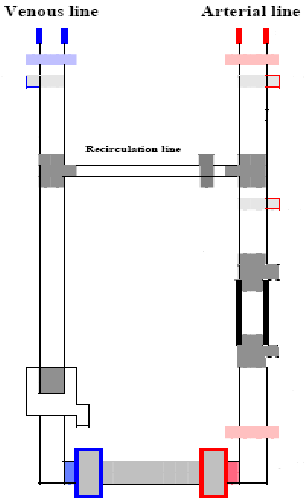 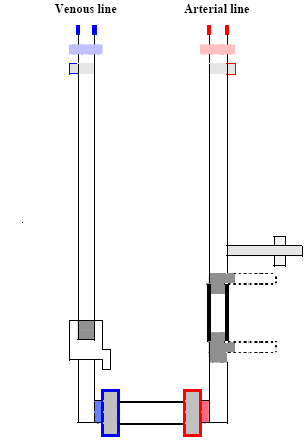 Heparin
Heparin
No Heparin
Heparin
In Stage 2, the 10 children passed 4 sequential sub-Stages…
Methods - Data collection
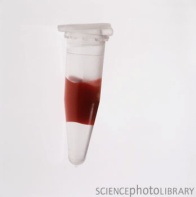 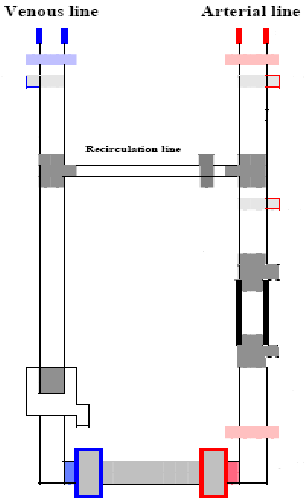 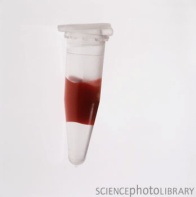 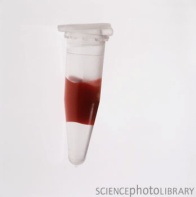 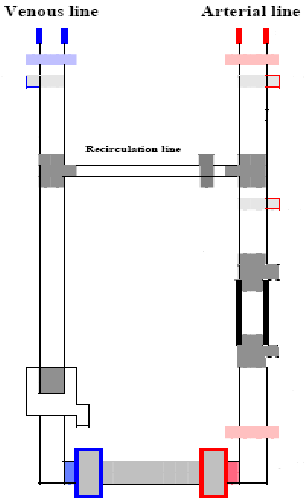 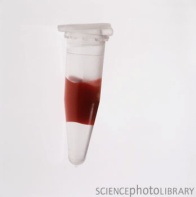 BUN arterial 
BUN venous
BUN arterial 
BUN venous
Heparin
Heparin
DNHD period
Stage 2a
R-AHDPR  period
Stage 2a
F- URR = BUN arterial – BUN venous / BUN arterial X 100
The primary endpoint with respect to efficacy of the R-AHDPR and DNHD periods in the “Routine heparin mixed (DNHD/AHDPR) sessions” was the ratio of reduction of BUN between the arterial and the venous ends measured after 15 minutes of each test period.  In this article ,this ratio was referred to as The Filter Urea Reduction Ratio (F-URR) and was calculated as  BUN in the arterial blood  –  BUN in  the venous blood /   BUN in arterial blood  X 100
[Speaker Notes: The primary endpoint with respect to efficacy of the "R-AHD0 sessions" and the "DNHD sessions" was the (URR) of the tested session that was calculated as 
[URR = BUNpre – BUNpost / BUNpre X 100] , where 
(BUNpre) was the Blood Urea Nitrogen (BUN) before the session and 
(BUNpost) was the BUN after the session.]
Methods - Stage 2
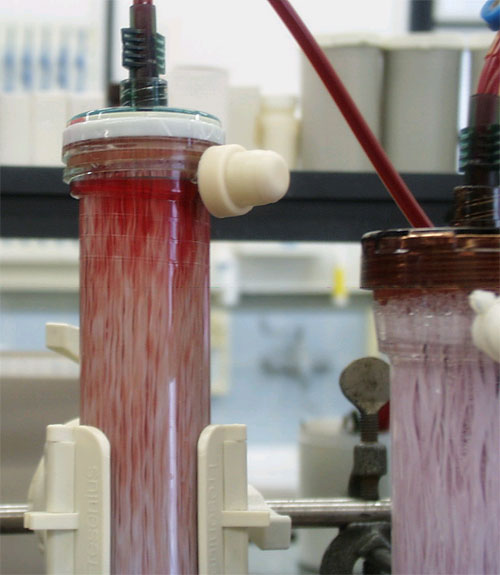 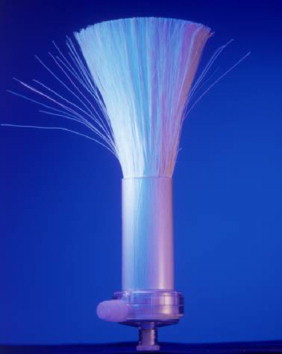 The primary endpoint of successful anticoagulation of a particular R-AHD sessions was the absence of evidence of blood clotting as 
increased venous or arterial pressures
Darkening of blood in the filter and connections during the session or 
Residual clots in the hollow fibers after the sessions.
Methods - Stage 2
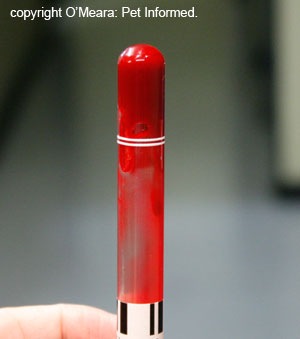 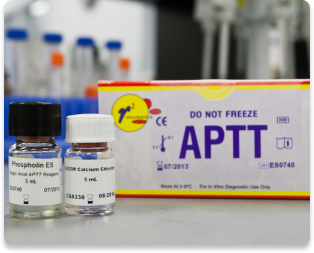 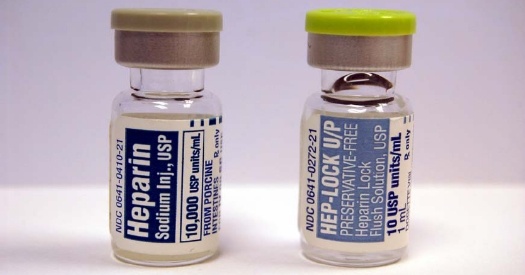 Additional relevant data were 
The clotting time before the hemodialysis session to criticize the lasting effect of Routine heparin dose used in the previous dialysis session
The deviation of the achieved PTT values from the target value of 140% of the initial PTT to criticize the low heparin sessions as regards the accuracy in achieving the target PTT 
The total dose of heparin per kg to criticize the low heparin sessions as regards to actual reducing of the heparin dose.
Methods - Data collection
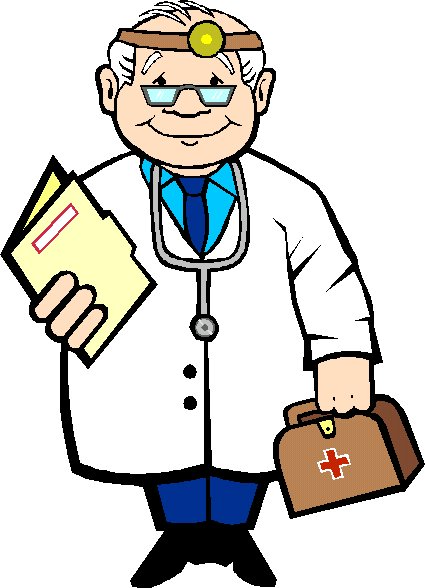 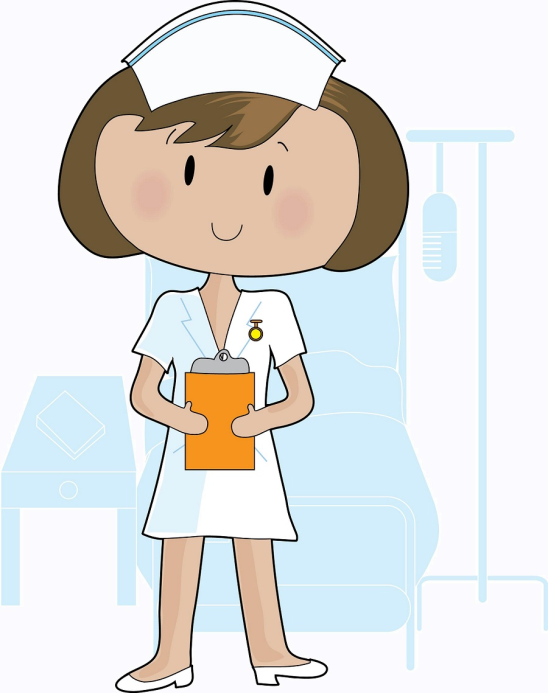 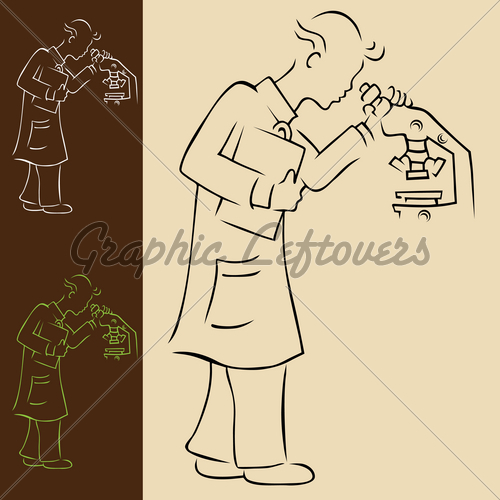 Measure PTT in Stage 2b
Carrying out the hemodialysis sessions and collecting the blood samples were done by two assigned paid hemodialysis nurse in Stage 1 and by a third nurse in Stage 2 who was assisted by a laboratory technician to measure PTT in Stage 2b. All sessions were done under the supervision of one of the researchers and the patients received the routine monitoring and care as per the unit protocol.
Methods - Statistical methods
Descriptive statistics were used to summarize the data. Frequencies (number of patients or number of sessions) and relative frequencies (percentages) were used when appropriate. 

Matched t-test was performed to compare continuous data . Composition of quantitative variables between the study groups in the present trial was carried out using Kruskal Wallis analysis of variance (ANOVA) test  with multiple Mann Whiteny posthoc multiple 2- group comparisons. 

Chi square (χ2) test was performed to compare categorical data, . 
Yates correction was used instead when the expected frequency is less than 5. 
A probability value (ρ value) less than 0.05 was considered statistically significant. 
All statistical calculations were carried out using computer programs Microsoft Excel version 7 (Microsoft Corporation, NY, USA) and SPSS (Statistical Package for the Social Science; SPSS Inc, Chicago IL, USA) statistical program.
Results
Results
Blood clots appeared in 4 out of 165 R-AHD0 sessions but in none of the 28 R-AHDPR sessions. 

In Stages 1; mean URR was 0.597, 0.601 and 0.697 compared to 0.711 for the control (P>0.05). 

In Stage 2, the arterial BUN was reduced by 0.6592 ± 0.14555 after a R-AHDPR period, compared 0.7869 ± 0.17722 after a DNHD period (P=0.059).
Results In R-AHD0 sessions (Stage 1)
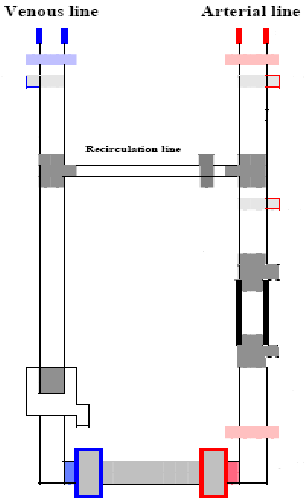 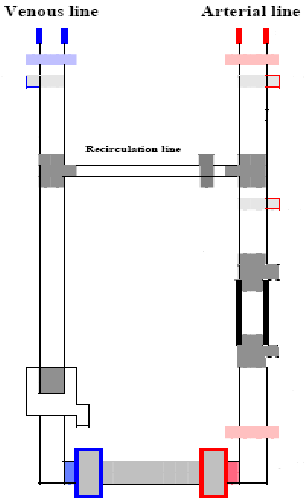 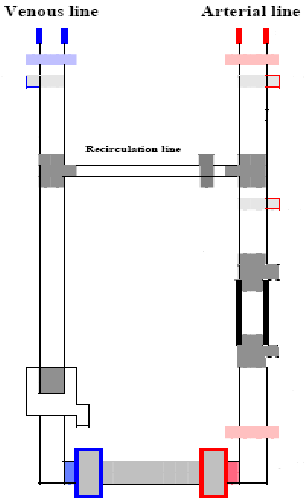 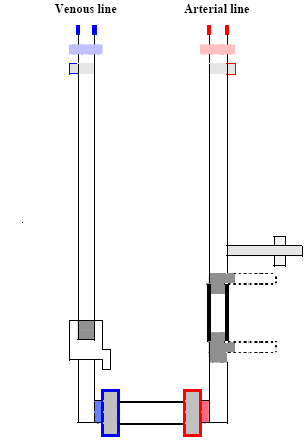 Heparin
Heparin
Heparin
Heparin
(P>0.05)
In Stage 1, there was no significant difference (P>0.05) between the patient blood flow rate between the accelerated sessions  (Stages 1a, 1b, 1c) and the DNHD sessions Stage 1d (control)
Results In R-AHD0 sessions (Stage 1)
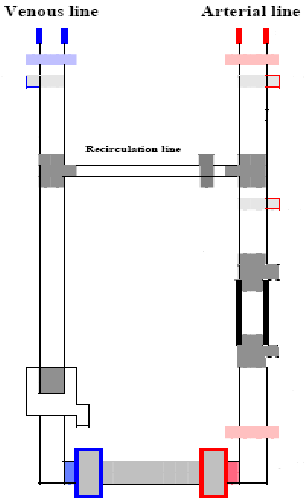 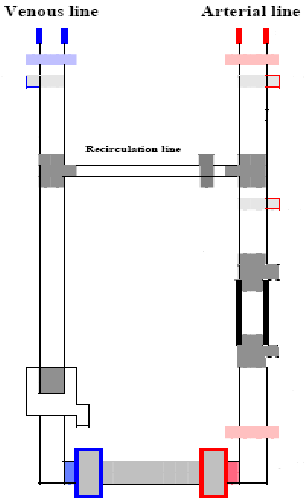 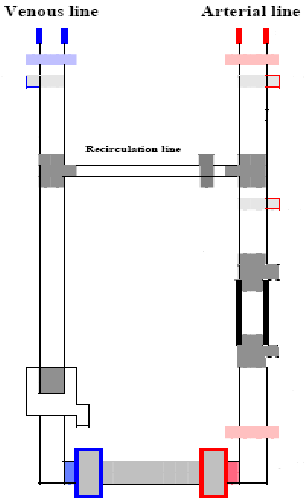 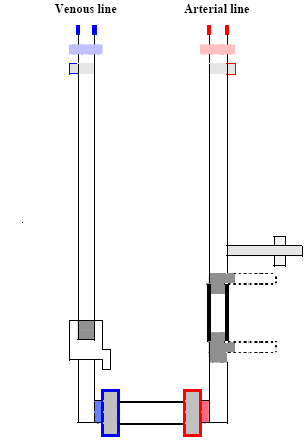 Heparin
Heparin
Heparin
Heparin
(P>0.05)
In Stage 1, there was no significant difference between the venous pressure between the accelerated sessions (Stages 1a, 1b, 1c) and the DNHD sessions (Stage 1d) in Stage 1
Results In R-AHD0 sessions (Stage 1)
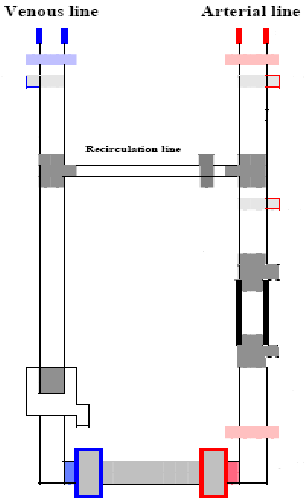 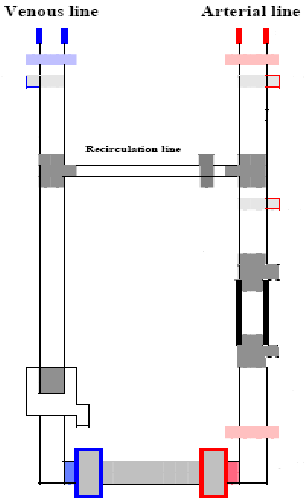 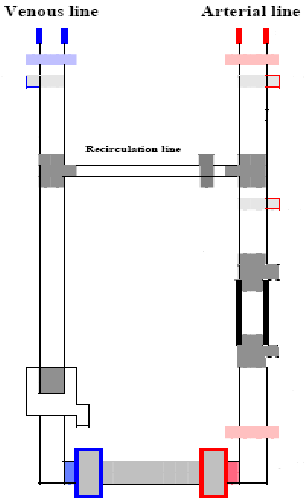 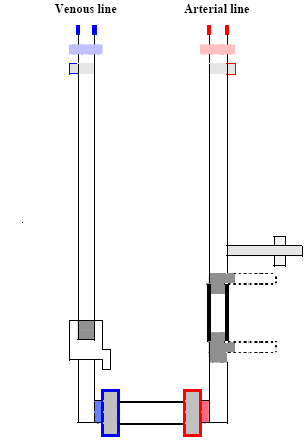 Heparin
Heparin
Heparin
Heparin
Results In R-AHD0 sessions (Stage 1)
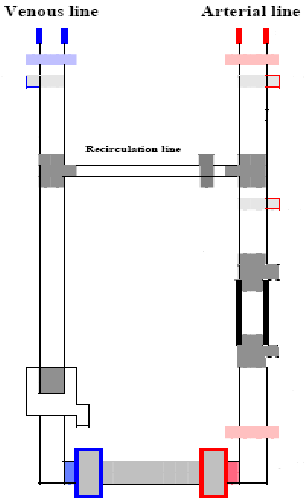 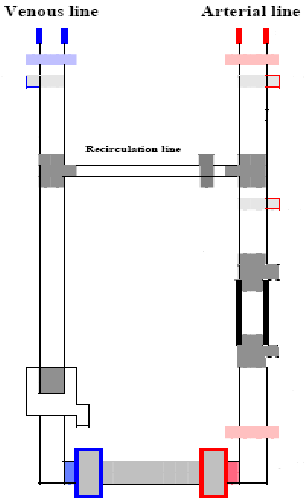 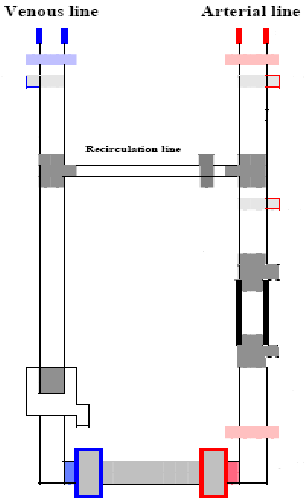 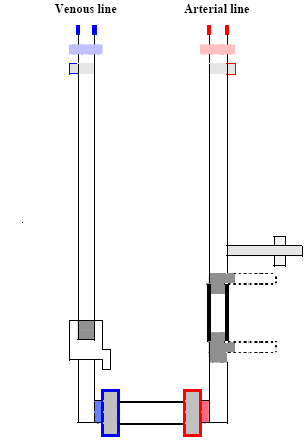 Heparin
Heparin
Heparin
Heparin
Clotting time was very high before the sessions in Stage 1a and in Stage 1b that reflects a high dose of heparin used in the previous session.
Results In R-AHD0 sessions (Stage 1)
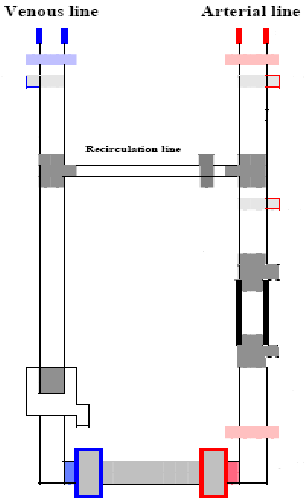 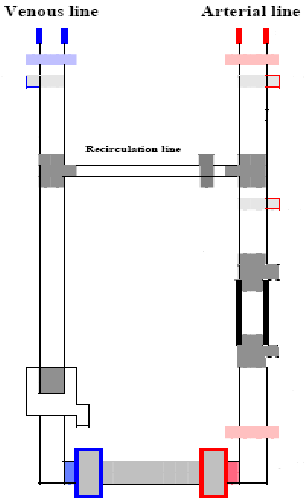 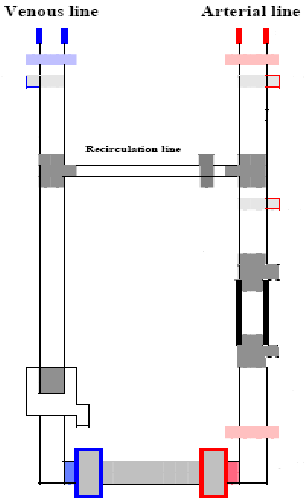 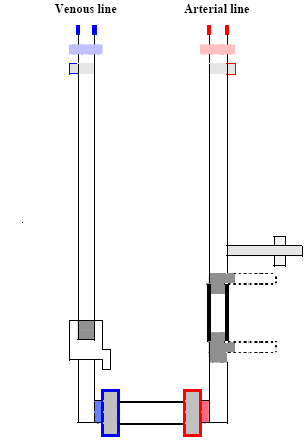 Heparin
Heparin
Heparin
Heparin
(P>0.05)
There was no significant difference between the HB and the HT after 1 month of  accelerated sessions (Stage 1c) and the DNHD sessions (Stage 1d).
(P>0.05)
Results In R-AHD0 sessions (Stage 1)
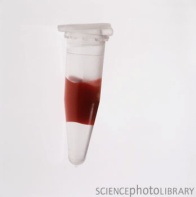 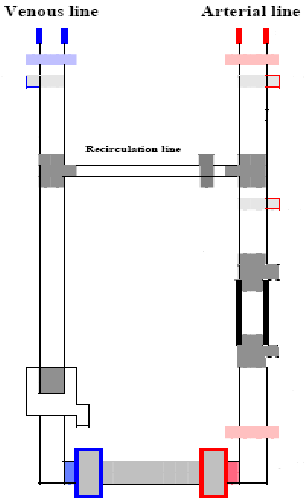 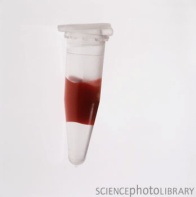 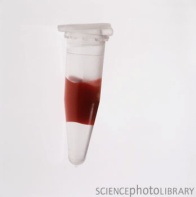 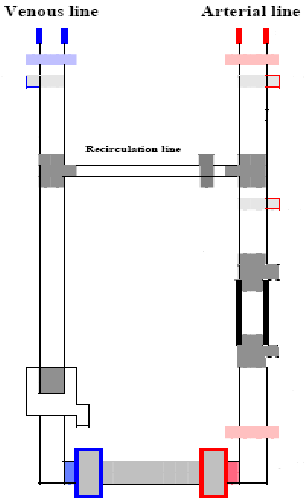 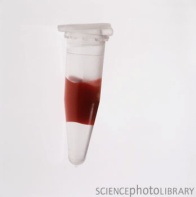 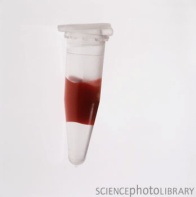 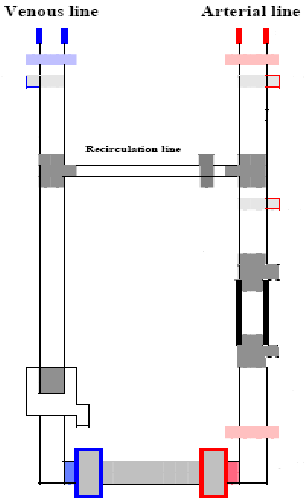 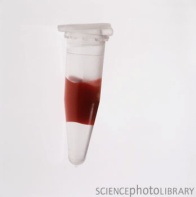 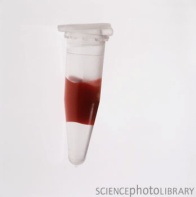 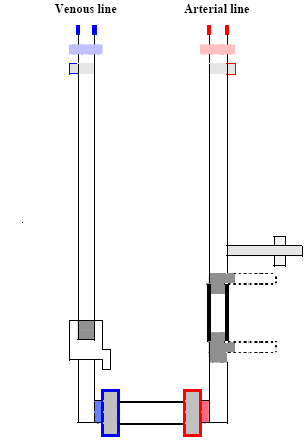 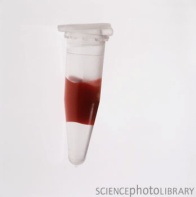 Heparin
Heparin
Heparin
Heparin
(P>0.05)
There was no significant difference between the mean URR in the AHD sessions (Stage 1a, 1b and 1c) compared to the DNHD session (Stage 1d) (control).
Results In R-AHDPR sessions (Stage 2)
2
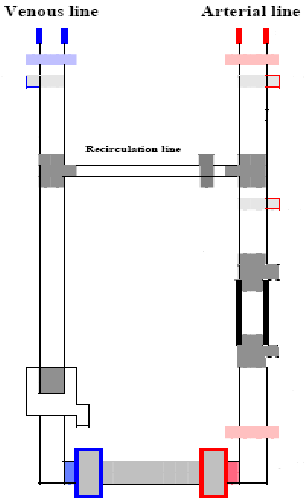 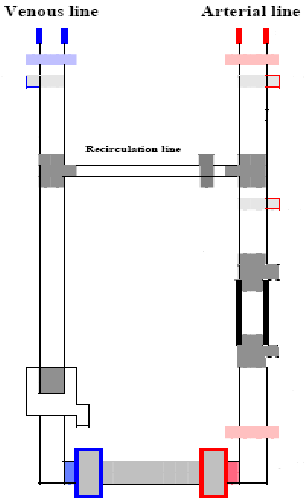 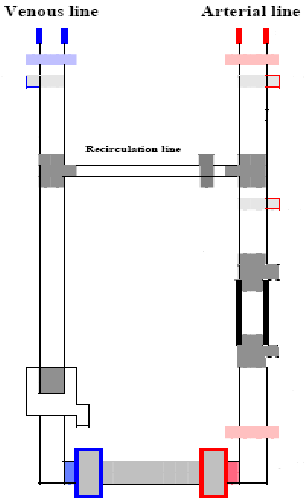 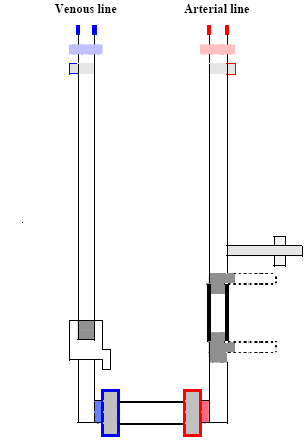 Heparin
Heparin
No Heparin
Heparin
Blood clotting did not appear in Stages 2a, 2b or 2c.
Results In R-AHDPR sessions (Stage 2)
2
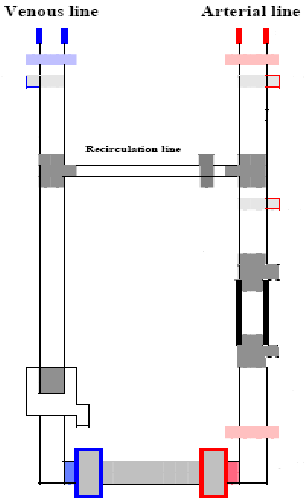 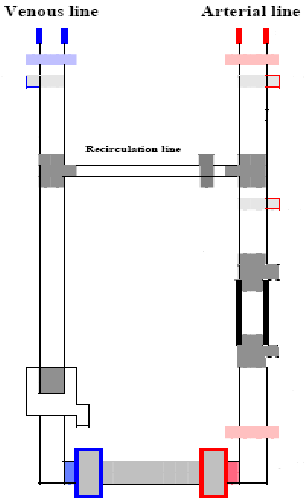 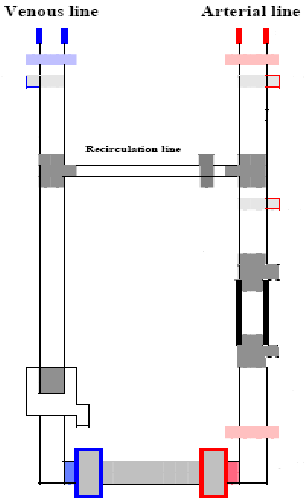 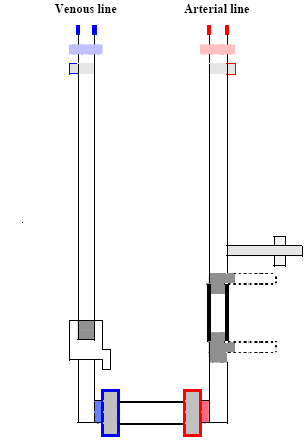 Heparin
Heparin
No Heparin
Heparin
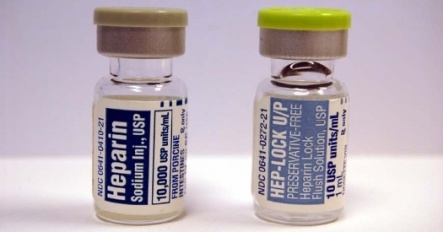 Results In R-AHDPR sessions (Stage 2)
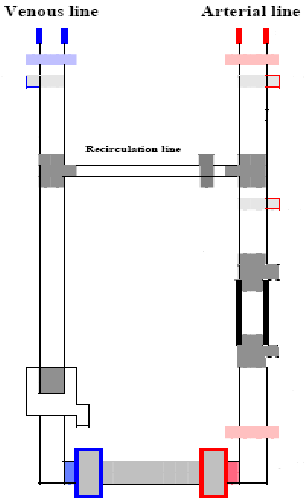 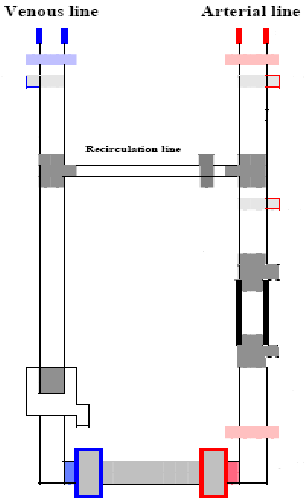 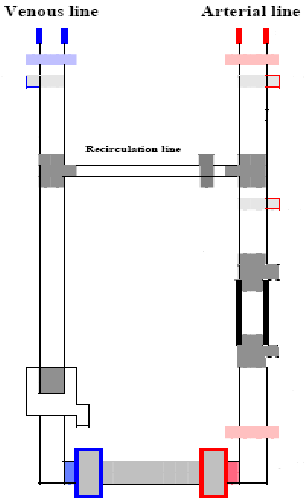 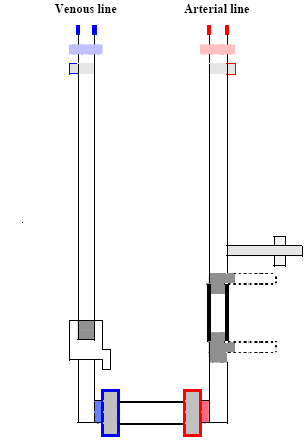 Heparin
Heparin
No Heparin
Heparin
(P = 0.64
There was no significant difference between the mean dose of heparin used in Stage 2b compared to Stage 2d (control).
Results In R-AHDPR sessions (Stage 2)
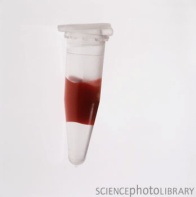 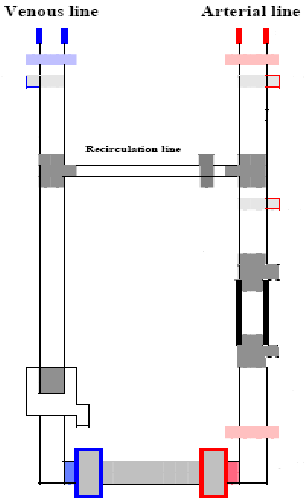 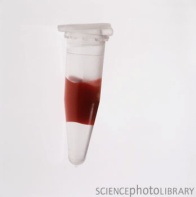 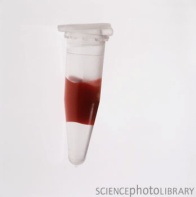 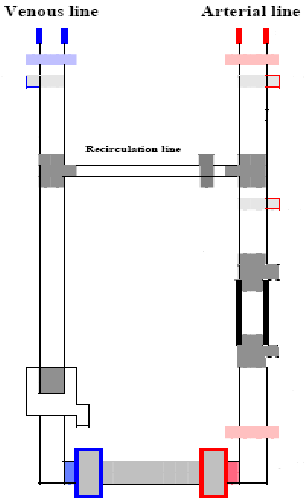 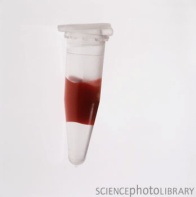 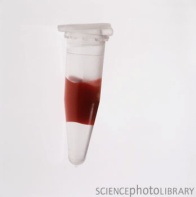 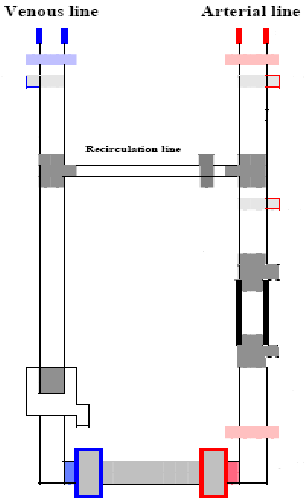 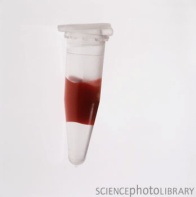 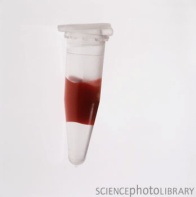 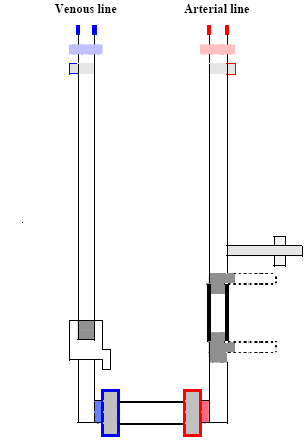 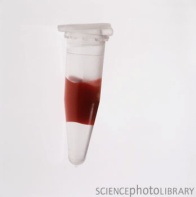 Heparin
Heparin
No Heparin
Heparin
(P = 0.059
Results In R-AHDPR sessions (Stage 2)
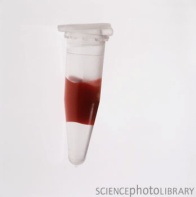 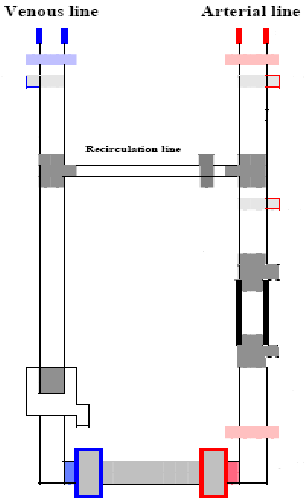 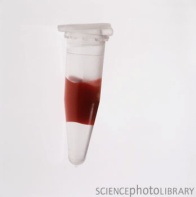 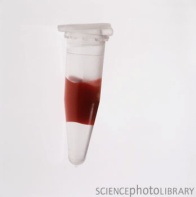 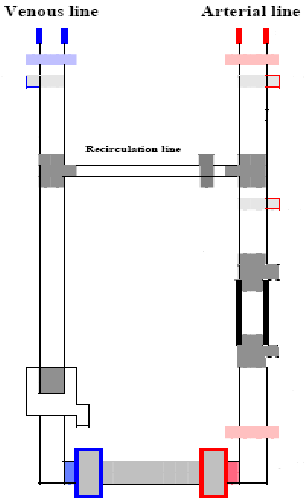 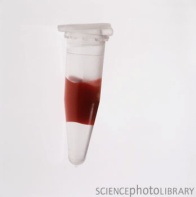 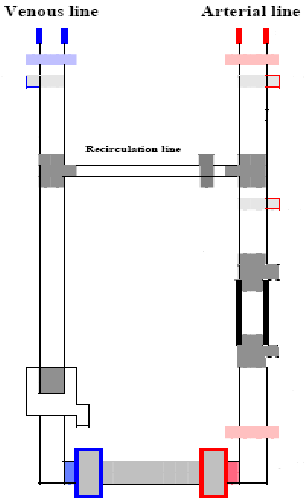 Heparin
Heparin
Heparin
DNHD (15 min.)
Stage 2a
R – AHDFR (15 min.)
Stage 2a
DNHD
Stage 2a
F-URR = 0.6592 ± 0.14555
F-URR = 0.7869 ± 0.17722
F-URR was 0.6592 ± 0.14555 after R-AHDPR periods, compared to 0.7869 ± 0.17722 after DNHD periods in Stage 2a. The mean difference was 0.12768 ± 0.06495 and the 95% Confidence Interval of the difference ranged from - 0.00536 to 0.26072 (P=0.059).
Results In R-AHDPR sessions (Stage 2)
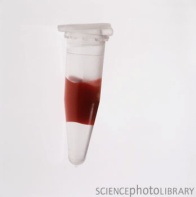 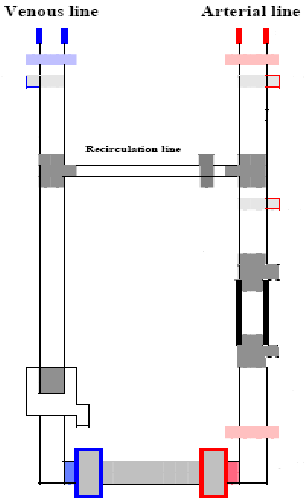 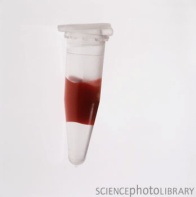 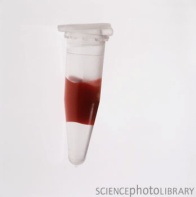 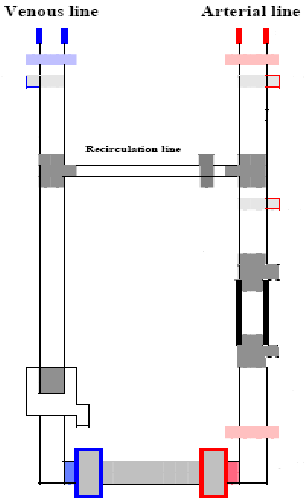 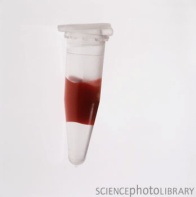 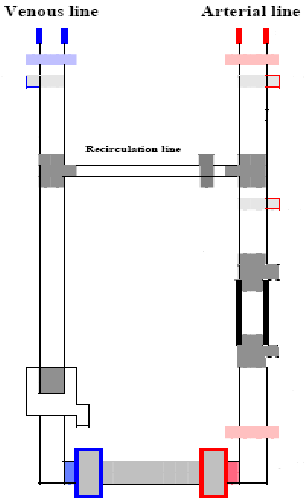 Heparin
Heparin
Heparin
Stage 2a
After DNHD period
After R-AHDPR period
F-URR = 0.6592 ± 0.14555
F-URR = 0.7869 ± 0.17722
F-URR was 0.6592 ± 0.14555 after R-AHDPR periods, compared to 0.7869 ± 0.17722 after DNHD periods in Stage 2a. The mean difference was 0.12768 ± 0.06495 and the 95% Confidence Interval of the difference ranged from - 0.00536 to 0.26072 (P=0.059).
Results In R-AHDPR sessions (Stage 2)
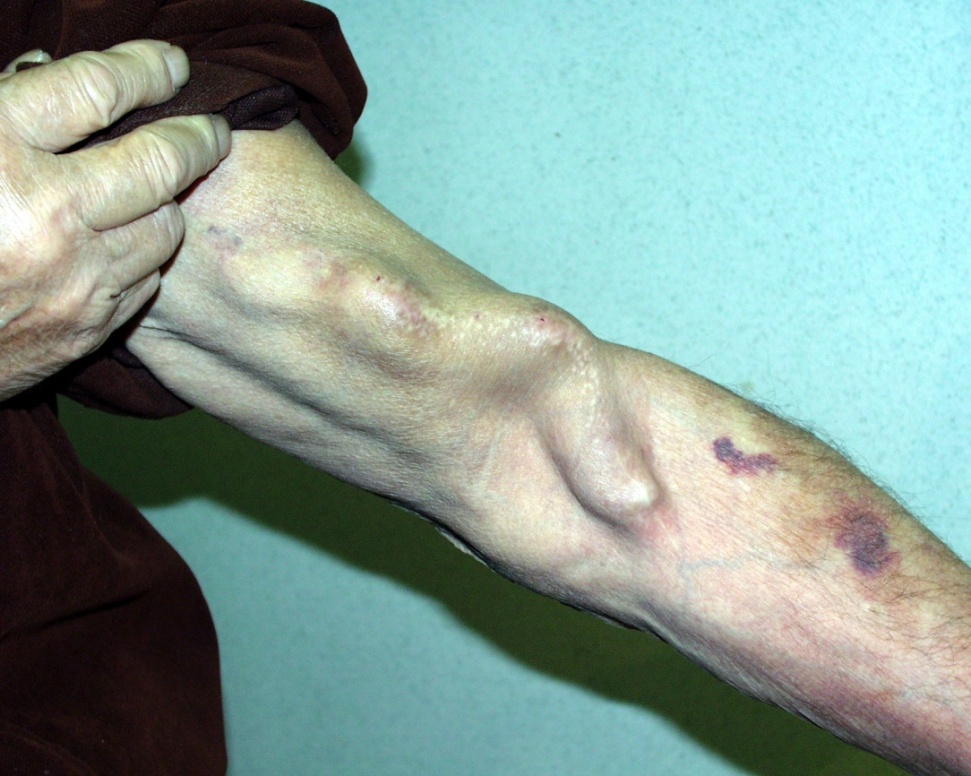 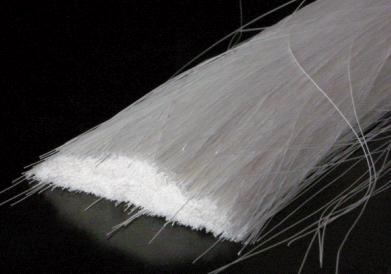 Neither Hypotension nor arterio-venous fistula complications were encountered nor were arterial pressure, venous pressure or blood leak alarms displayed on the hemodialysis machine monitor during the trial.
Results In R-AHDPR sessions (Stage 2)
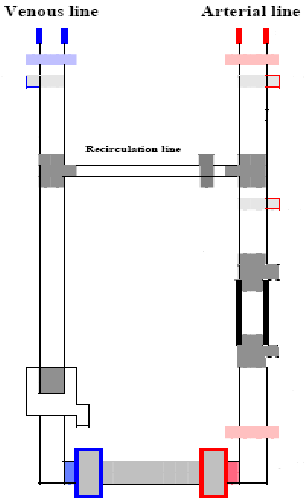 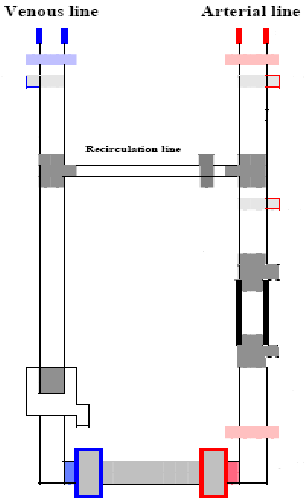 Heparin
Heparin
Children were more compliant to R-AHD0, which was performed in the main dialysis room, compared to R-AHDPR which was performed with an older hemodialysis machine in a smaller dialysis room.
Discussion
Discussion
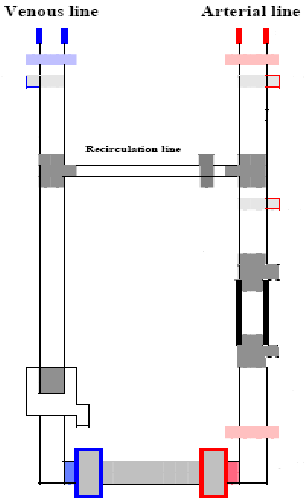 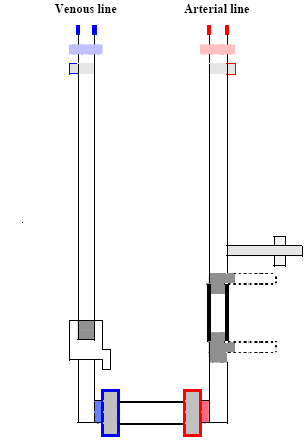 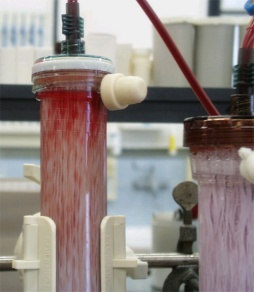 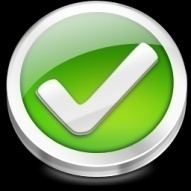 No Heparin
Heparin
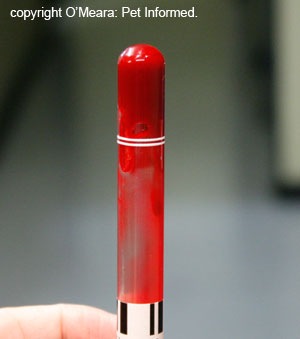 No heparin  R-AHDPR
Routine heparin R-AHD0
The current study emphasized the clinical feasibility of AHD.  This was declared in the earlier study by El Hatw (1999) 6 where 10 R-AHDV sessions and 5 S-AHDV were carried on for one girl and the problem of blood clotting was not detected and the technique was said to be safe .
Discussion
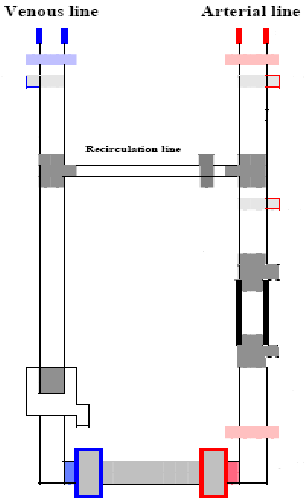 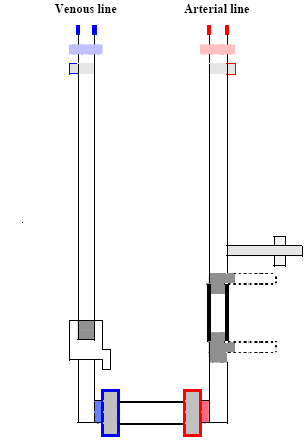 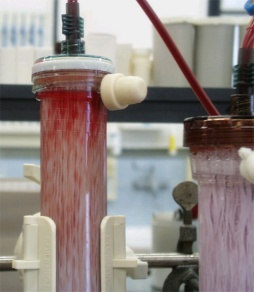 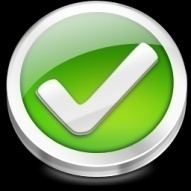 No Heparin
Heparin
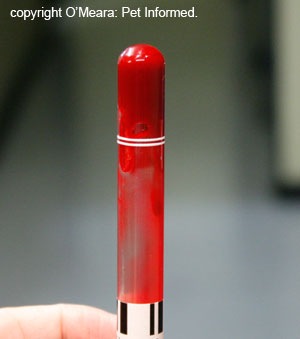 No heparin  R-AHDPR
Routine heparin R-AHD0
AHD models, differ in their ability to prevent extracorporeal blood clotting. AHDPR  in the safest model .
Discussion
[Speaker Notes: All R-AHDPR sessions with Routine, low and no heparin were not associated with blood clotting whereas serial R-AHD0 sessions with Routine heparin dose was associated with significant increase in incidence of blood clotting. There was an insignificant decrease, not increase, of the efficiency of the R-AHD0 and R-AHDPR compared to the DNHD. Maintaining the children on R-AHD0 for a month was not associated with significant increase in the degree of anemia. No Arterio-venous fistula complications or blood leak problems were encountered in the trial.]
Discussion
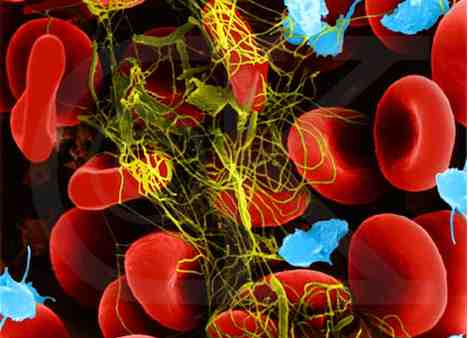 “Blood stasis is an essential factor in the formation of a haemostatic plug”. 12
Discussion
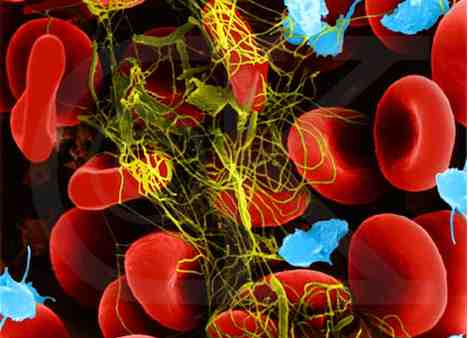 “No heparin R-AHDPR“ was carried out successfully for children with normal coagulation profile using a low patient BFR of 100 ml/min. Partial blood recirculation (PBR) selectively accelerates the BFR the intracircuit flow in the filter and the air trapping chamber, which are the widest and the most vulnerable points for clotting of blood, increases the shear forces in the capillary fibers, diminishes protein layering, and retards membrane clotting” 5
Discussion
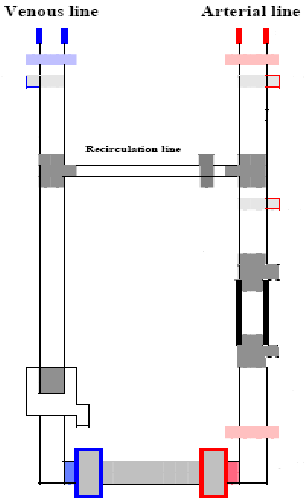 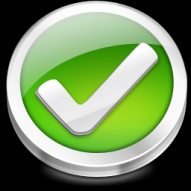 No Heparin
No heparin  R-AHDPR
“No heparin  R-AHDPR“ is a promising mode for avoiding blood clotting in hemodialysis. 
It spares cost and complications of heparin and the cost of adding the (R) with 2 “T” shaped connections at its ends used to construct  AHDPR connections was minimal.
It is superior to other modes of dialysis.
Discussion
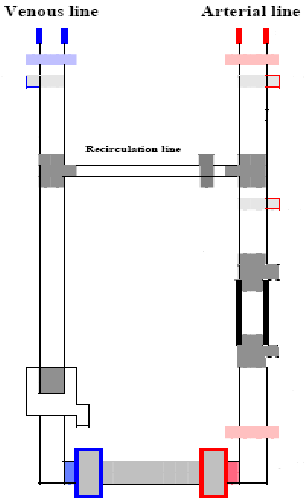 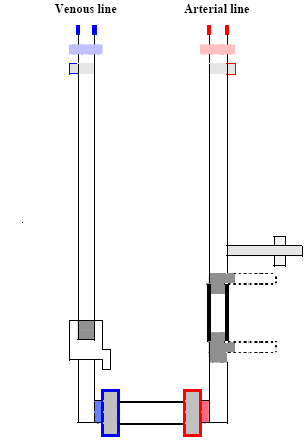 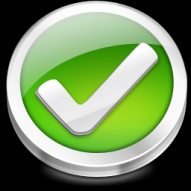 No Heparin
Heparin
Discussion
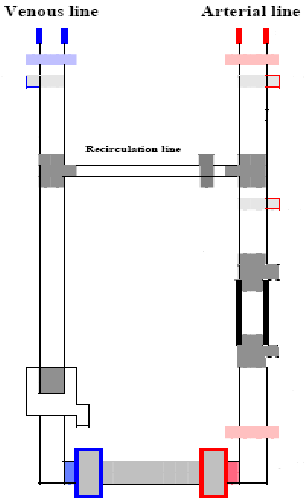 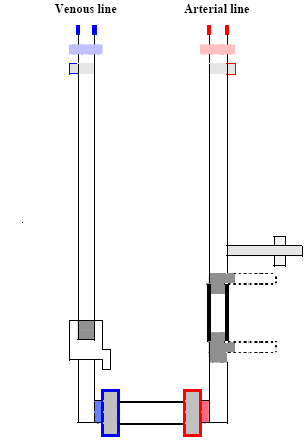 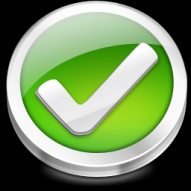 No Heparin
No Heparin
Discussion
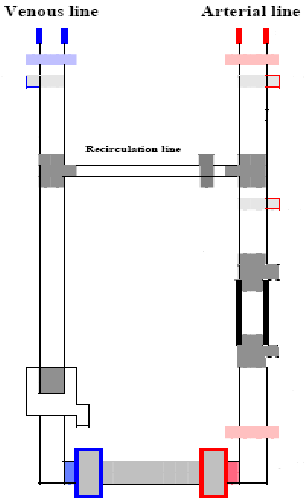 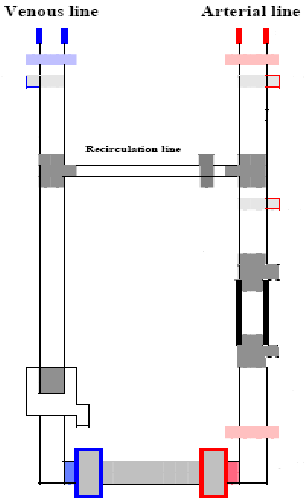 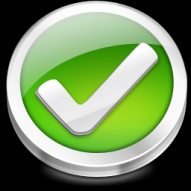 Heparin
No Heparin
In our study, blood clotting was not due to hypercoagulable blood “Routine heparin R-AHD0 as the clotting time was normal or high before the sessions. Although clotting occurred in the early sessions of the Stage 1c where a dry fistula needle was used and not in the later sessions when needles were flushed with heparinized saline, yet the results were not encouraging for proceeding to the “low heparin R-AHD0” and “no heparin R-AHD0” Stages.
Discussion
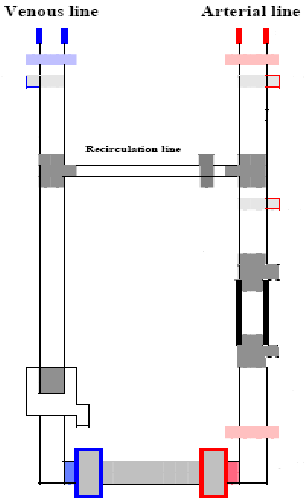 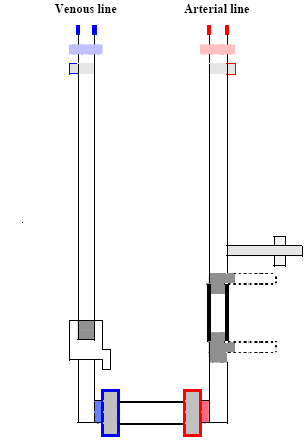 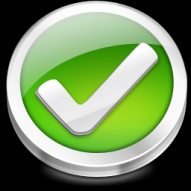 No Heparin
Low Heparin
Discussion
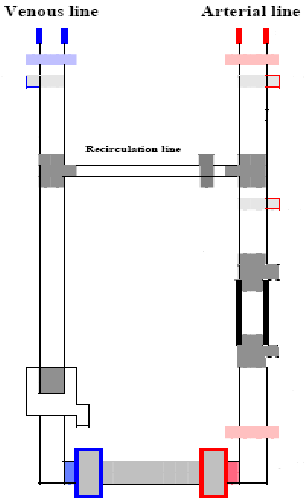 BFR to & from the patient
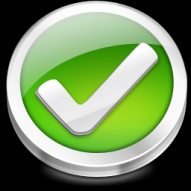 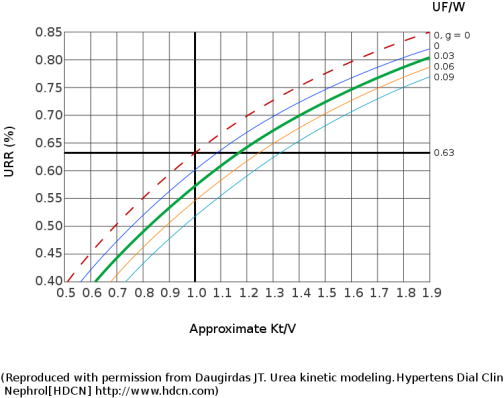 Filter BFR
R - AHDPR
“The possibility that the rapid filter BFR in R-AHD will increase the dialysis efficiency and decrease the dialysis session time was attractive but actually PBR was associated in both R-AHD0 and R-AHDPR with insignificant decrease in the hemodialysis efficiency, indicating that the efficiency depends on the BFR to & from the patient not on the filter BFR.
Discussion
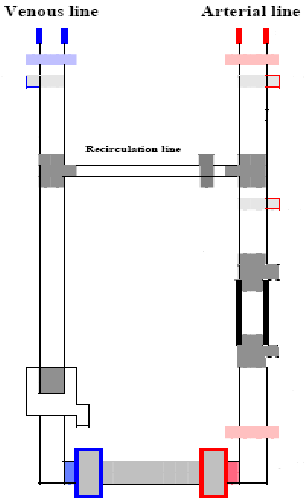 BFR to & from the patient
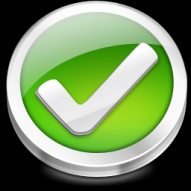 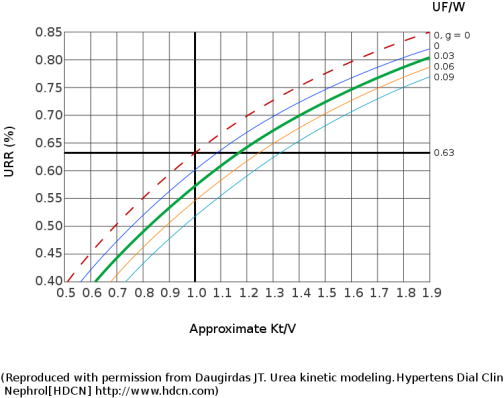 Filter BFR
R - AHDPR
Increasing the filter BFR in R-AHD (both R-AHD0 and R-AHDPR) did not increase the dialysis efficiency. The efficiency depends on the BFR to & from the patient not on the filter BFR.
Discussion
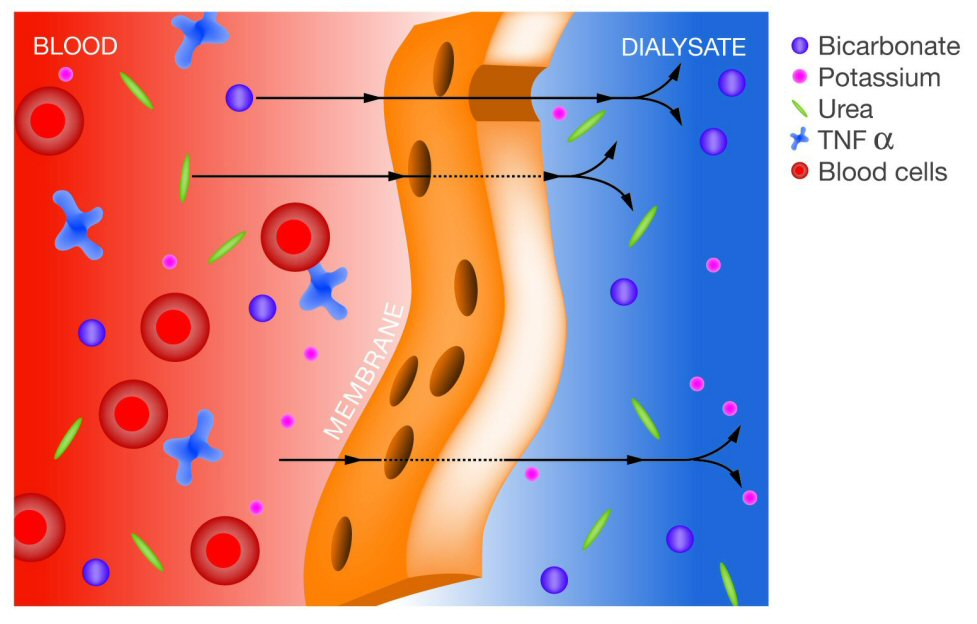 PBR was associated with insignificant decrease in the hemodialysis efficiency, possibly due to influx of uremic toxins from the dialysate to the recalculating blood in the filter. Increasing the dilayste flow rate may prevent this possible influx and improve the efficiency.
Discussion
4 hours
----------
4 hours
----------
4 hours
----------
----------
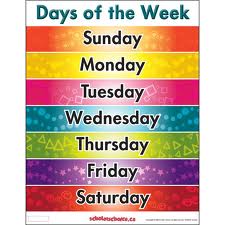 2 hours
2 hours
2 hours
2 hours
2 hours
2 hours
----------
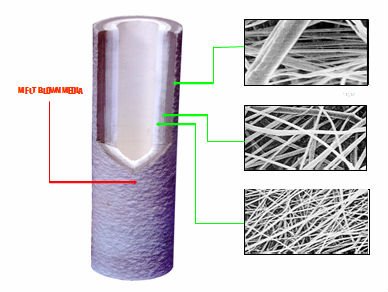 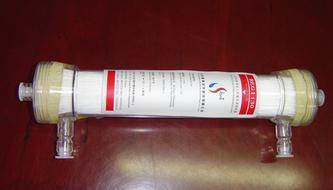 Anyhow, 
Increasing the dialysis efficiency in the traditional chronic hemodialysis sessions that are carried for 4 hours, three times per week is of limited value as the target efficiency can be achieved by the commercially available filters.
Discussion
4 hours
----------
4 hours
----------
4 hours
----------
----------
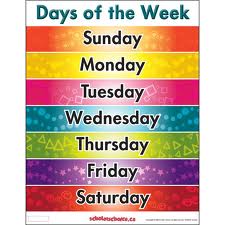 2 hours
2 hours
2 hours
2 hours
2 hours
2 hours
----------
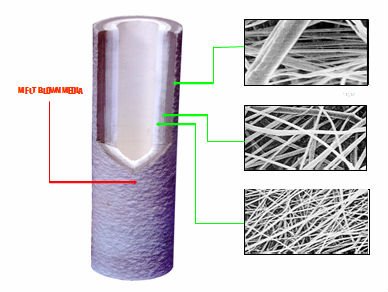 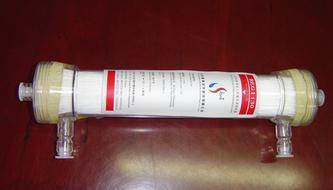 The use of high flux filter remains the recommended approach if the efficiency is a concern as in daily dialysis where 2 hours sessions are carried out 5-6 days every week. 13, 14
Discussion
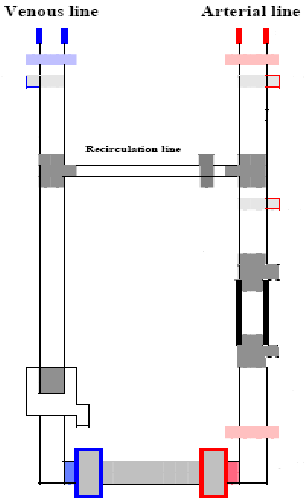 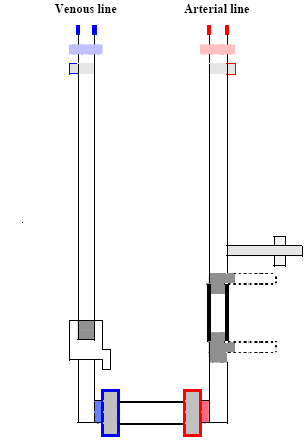 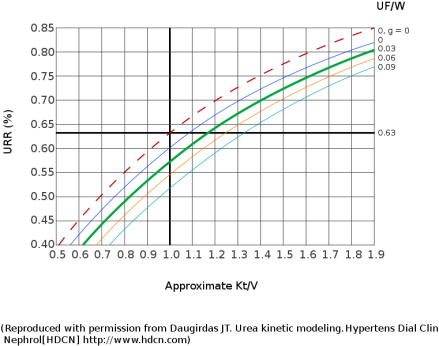 AHD
DNHD
The results on effect on efficiency in the current study is compatible with the results of an earlier study by El Hatw on 1999 6  who stated that “The efficiency of AHD was not increased by increasing the filter BFR in both pediatric and adult filters”.
Discussion
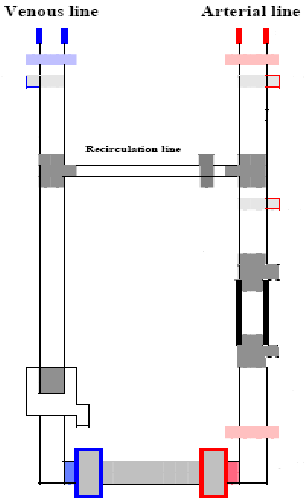 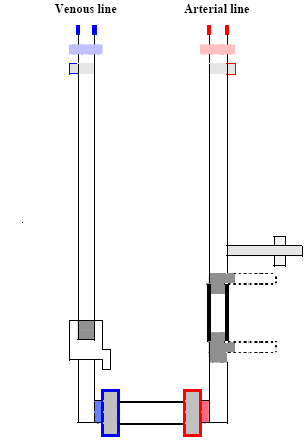 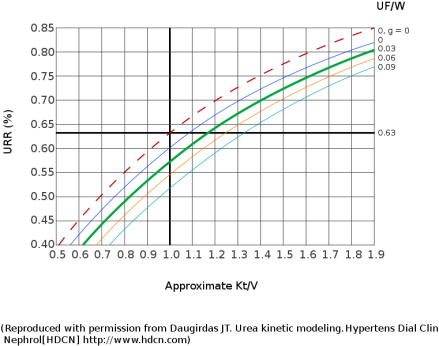 AHD
DNHD
Yuji, (2008) 5 reported that “the clearance of solutes calculated either with or without PBR, was not substantially different with and without PBR". 

Another clue that the efficiency of the AHD depends on the patient BFR rate, not the filter BFR rate, was that in S-AHD, efficiency decreased with the decrease of patient BFR6 and that in Long sessions of S-AHD, the slow patient BFR decreased the efficiency per unit time and prevented over-dialysis in the long, 8 hours, hemodialysis sessions. 7.
Discussion
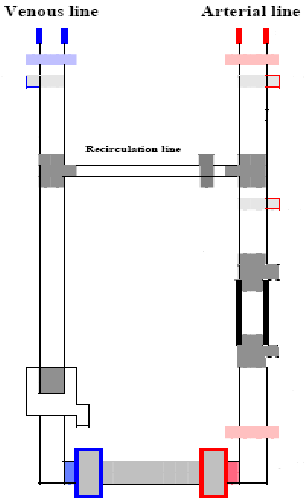 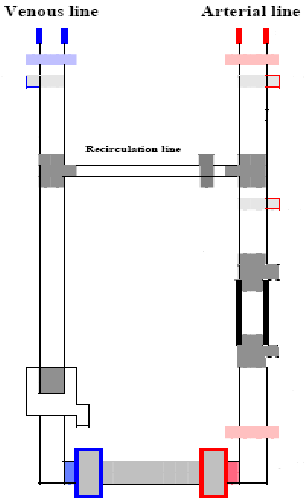 30 ml/min.
500 ml/min.
Our Study (2005)
Yuji et al (2008)
Yuji et al (2008) 5 used a low recirculation rate of 30 ml/minute as they were “afraid that PBR might increase the intracircuit pressure”. 
In our study blood recirculation was adjusted to achieve a filter BFR of 500 ml/minute with no mechanical drawback on the hollow fibers, the arteriovenous fistula or the integrity of the RBCs, issues that worried the reviewers of the proposal of the project. This goes with the experience in adult hemodialysis that is routinely carried out with a high BFR of 400-500 ml/ minute. 
Yuji et al (2008) 5 reported a similar result that the hemogram did not show any significant differences whether PBR was used or not.
Discussion
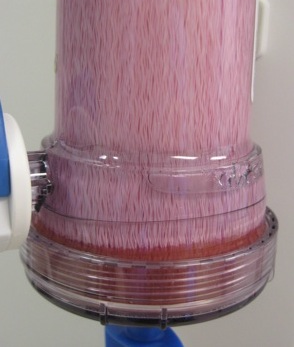 The “no heparin R-AHDPR” is a promising strategy of no heparin hemodialysis in children in whom achieving a fast BFR is not possible with the traditional hemodialysis sessions. More cases have to be studied before its recommendation in clinical practice. Financial and logistic difficulties limited number of the studied “no heparin R-AHDPR” sessions in this study. “No heparin R-AHDPR “sessions were the last Stage to be studies when the budged was exhausted and were carried out using an old version calibrated double blood pump Fresenius 2004B® hemodialysis machine that was about to be condemned from the unit that were fixed in the small and “unpleasant” acute hemodialysis room where trials for entertainment were not fruitful to attract the children. These confounding factors affected the compliance of children to the R-AHDPR, compared to R-AHD0, where 2 of the 10 patients skipped Stage 2b and only one child accepted to be maintained on R-AHDPR for 10 continuous sessions.
Discussion
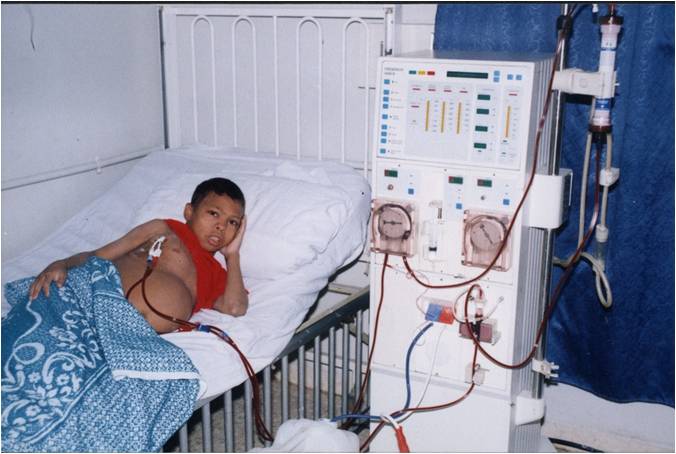 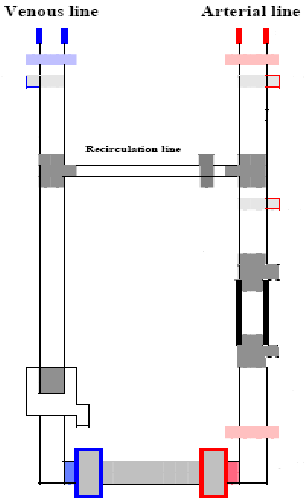 “R-AHDPR
Double Pump HD machines
To test reproducibility of the study and for further studies on R-AHDPR, 
The corresponding author is willing to arrange in the supply of the AHDPR connections. 
Most hemodialysis machines can be modified to be used in R-AHDPR without changing its software by adding a 2nd blood pump, for around 3000 $, and directly connect it to the Alternating Current outlet.
Discussion
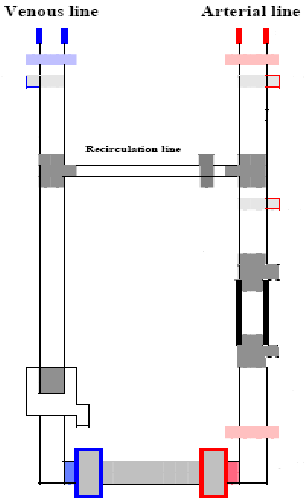 No Heparin
“No heparin-AHDPR X higher number
Potential fields for further studies on R-AHDPR includes 

Study a bigger number of “no heparin R-AHDPR” children and adults for a longer period.
Discussion
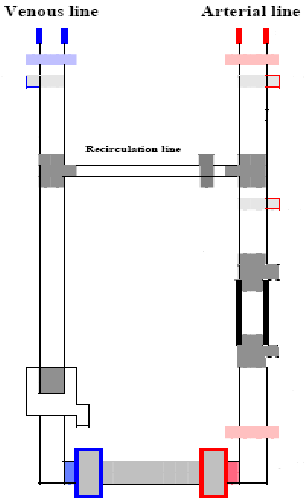 No Heparin
“No heparin-AHDPR +  No Flush
(2)  Study “no-flush no-heparin R-AHDPR" to rule out the role of the concomitant flushing of the lines with saline in the inhibition of the blood coagulation. “No-flush No-heparin R-AHDPR" can be used even in patients without bleeding tendency to spare the potential complications of heparin and spares cost of heparin and the saline flush
Discussion
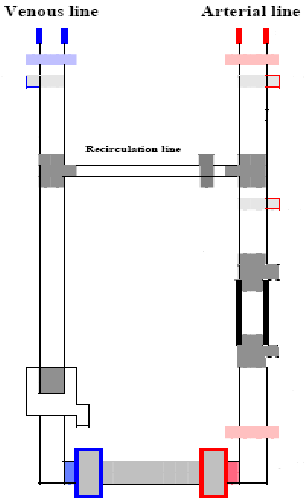 No Heparin
“No heparin-AHDPR +  S-AHDPR“
(3) Study a combination of “no heparin-AHDPR and S-AHDPR“ where 
The filter BFR is increased to avoid clotting whereas 
The patient BFR is decreased simultaneously Study Patient BFR less than 100 ml/ minute. to fit patients with low body weight, compromised cardiac function or poor vascular access or is very low as in continuous arteriovenous or venovenous hemofiltration or hemodialysis (CAVH/D and CVVH/D) as “the no heparin regiment is ineffective in this setting due to the low BFR rates with these techniques and their continuous nature increases the likelihood of side effects with prostacyclin or protamine” 2.
Discussion
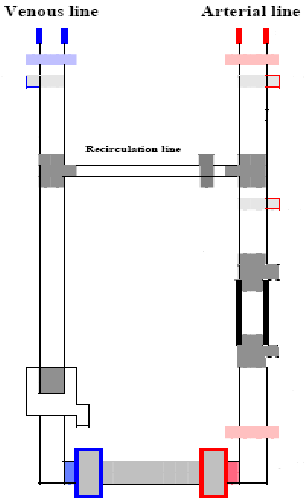 Heparin
“R-AHDPR +  High dialysate flow rate + Big filter
(4) Study the effect of "R-AHDPR" with high dialysate flow rate and with bigger filters on the efficiency. Bigger filters will still increase the extra corporeal blood compartment, but PBR increase the BFR per single hollow fiber to prevent blood stagnation.
Conclusion
Conclusion
R-AHDPR allowed successful low heparin and no heparin hemodialysis in children without increasing the patient BFR but did not increase the efficiency.
Conclusion
It is concluded that 
"no heparin R-AHDPR" is an applicable and safe hemodialysis method in children 
R-AHD does not increase dialysis efficiency.
Thank
you
Methods - Setting and Study design
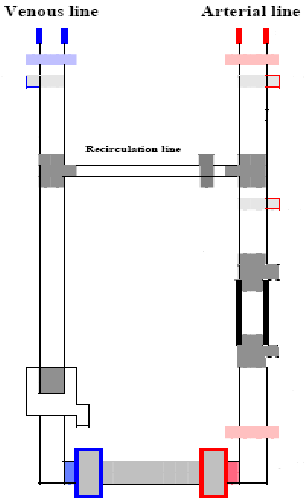 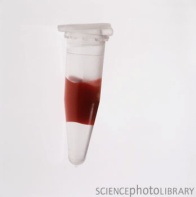 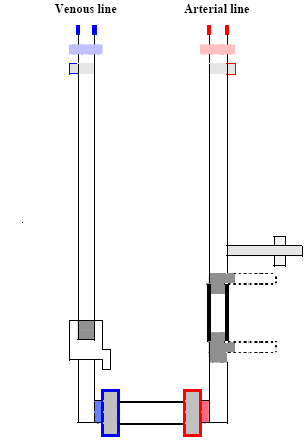 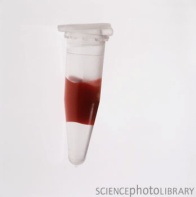 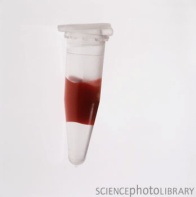 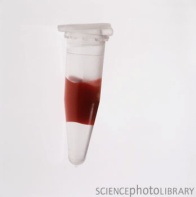 R-AHD0
Stage 1a,b
DNHD
Stage 1d
Efficiency of the AHD: Was measured by comparing the URR in R-AHD0  (Stage 1a,b) and in DNHD sessions (Stage 1d) measured in  the same patient. URR carries a possibility errors in calculating efficiency due to errors in post dialysis sampling or due to residual renal function.
[Speaker Notes: Two changes in methodology were made after interim analysis of Stage 1. 
To nullify possible errors in calculating efficiency due to errors in post dialysis sampling or due to residual renal function; efficiencies of AHDPR and of DNHD periods in the same sessions were compared in Stage 2 rather than comparing the efficiencies of R-AHD0 and of DNHD sessions of the same patients in Stage 1. 
PTT was monitored to adjust the heparin infusion dose in "low dose heparin R-AHDPR" in Stage 2, rather than comparing the "routine heparin R-AHD0" and "½ dose heparin R-AHD0" sessions in Stage 1. The long clotting time before starting the sessions indicates that the used "routine dose heparin was actually a "high dose" of heparin with a prolonged residual anticoagulant effect.]
Methods - Setting and Study design
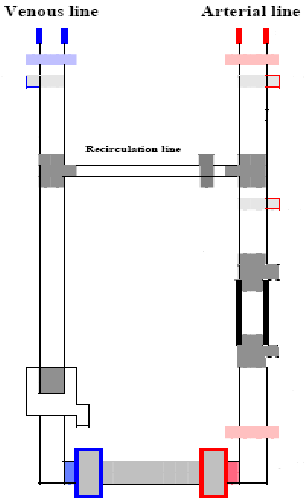 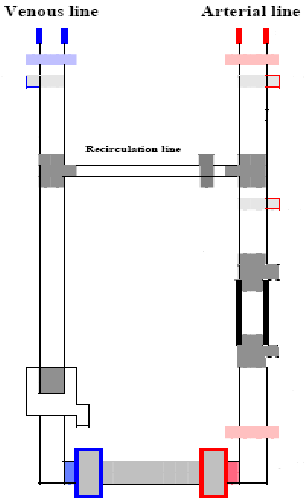 ½  dose
Heparin
Heparin
½ dose heparin R-AHD0
Stage 1b
Routine heparin R-AHD0  
Stage 1a
(B) Anticoagulant effect of the AHD was studied by comparing the "Routine heparin R-AHD0" and "½ dose heparin R-AHD0" sessions. The long clotting time before starting the sessions indicates that the used "Routine dose heparin was actually a "high dose" of heparin with a prolonged residual anticoagulant effect.
[Speaker Notes: Two changes in methodology were made after interim analysis of Stage 1. 
To nullify possible errors in calculating efficiency due to errors in post dialysis sampling or due to residual renal function; efficiencies of AHDPR and of DNHD periods in the same sessions were compared in Stage 2 rather than comparing the efficiencies of R-AHD0 and of DNHD sessions of the same patients in Stage 1. 
PTT was monitored to adjust the heparin infusion dose in "low dose heparin R-AHDPR" in Stage 2, rather than comparing the "Routine heparin R-AHD0" and "½ dose heparin R-AHD0" sessions in Stage 1. The long clotting time before starting the sessions indicates that the used "routine dose heparin was actually a "high dose" of heparin with a prolonged residual anticoagulant effect.]